Aula 4Obrigações alternativasObrigações divisíveis e indivisíveis
Beatriz Uchôas Chagas
Pluralidade de prestações
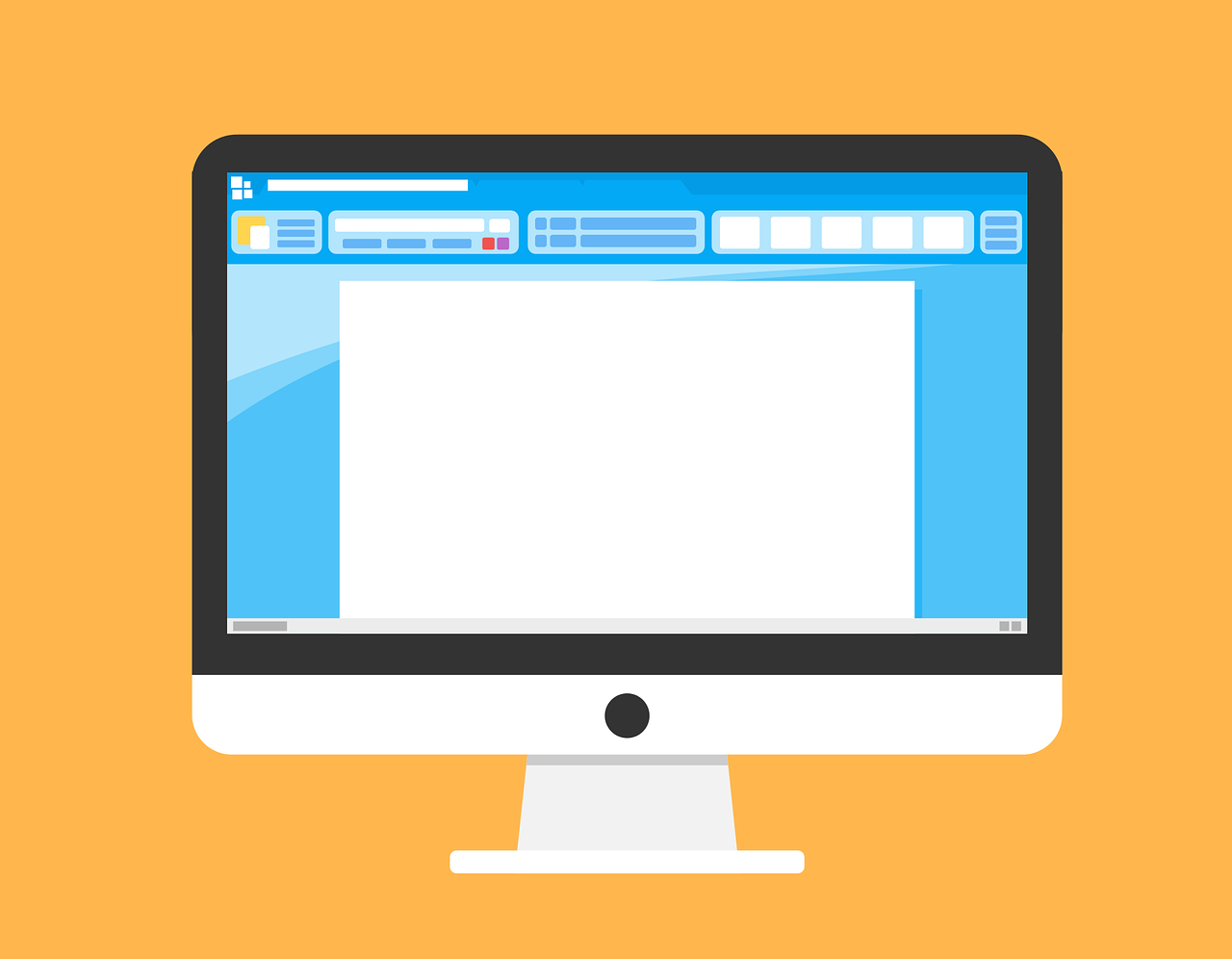 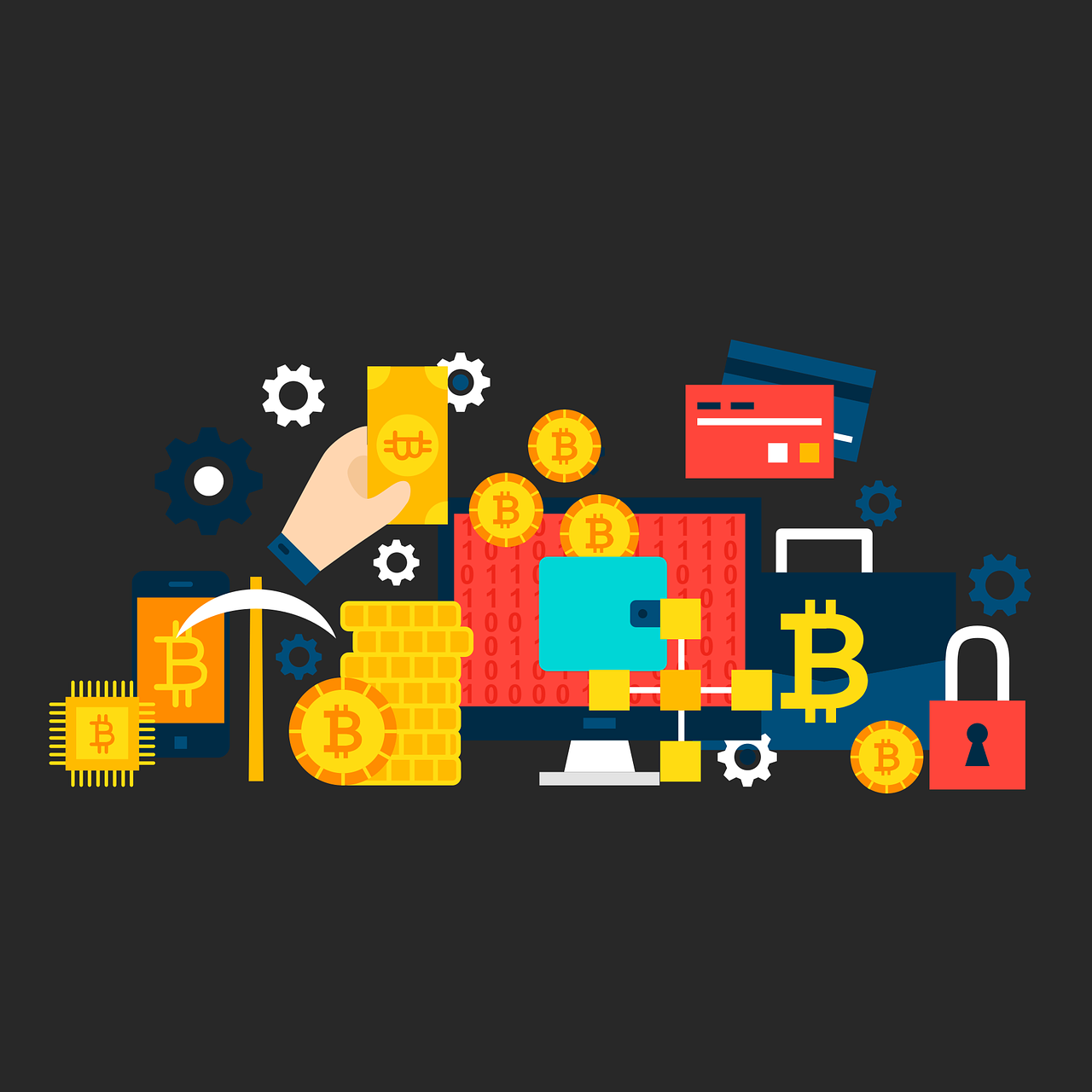 Obrigação simples / obrigação complexa
Obrigação cumulativa
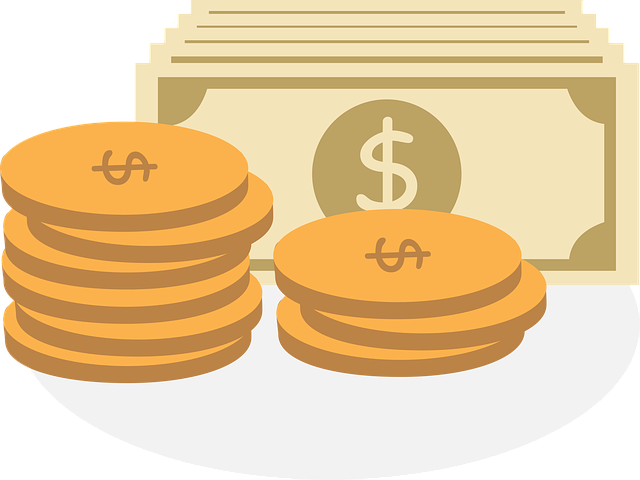 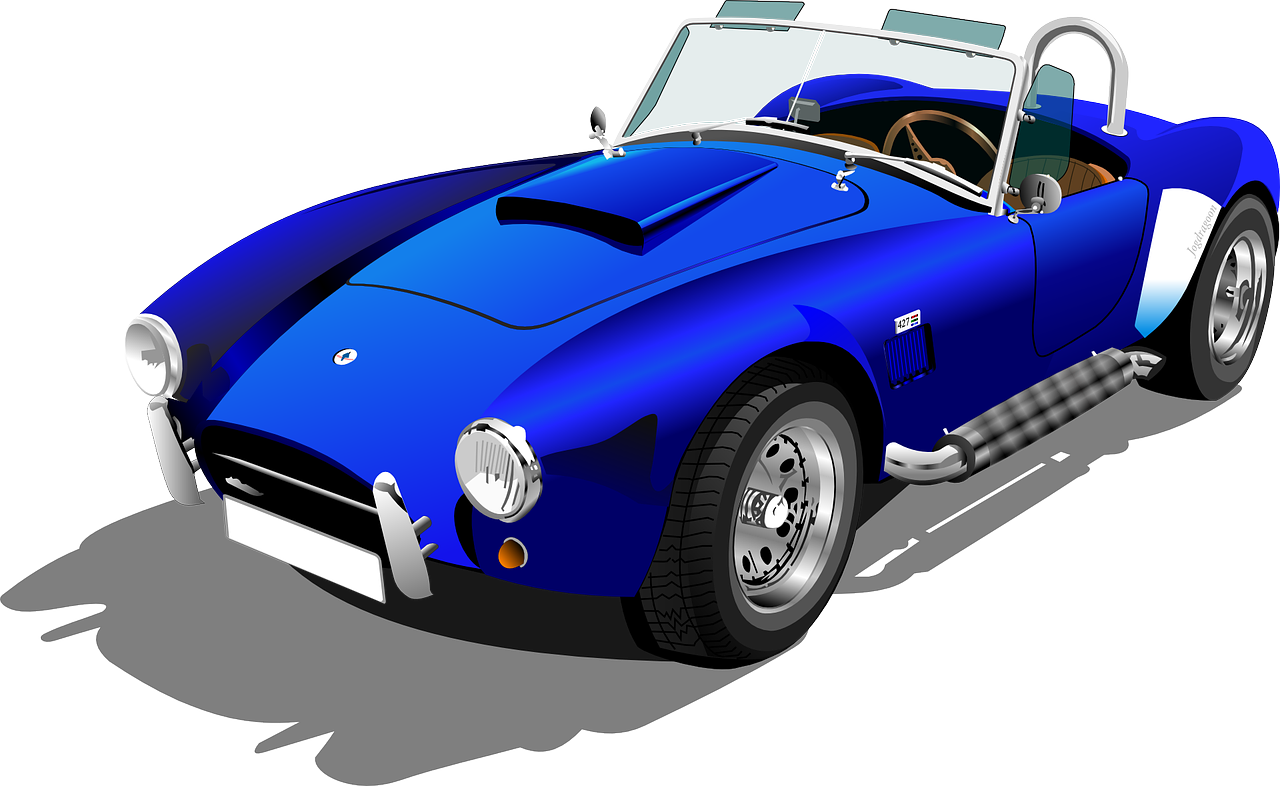 Obrigação alternativa
Concentração
Art. 252 – regra dispositiva
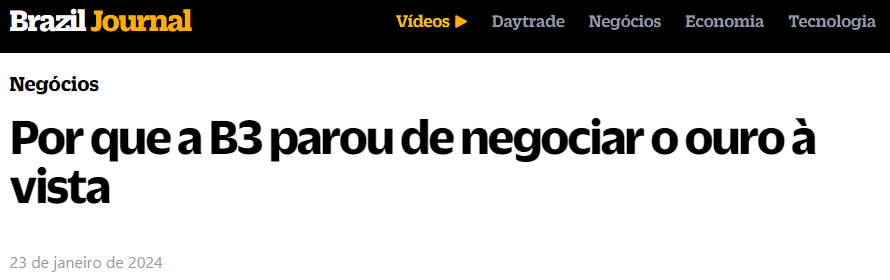 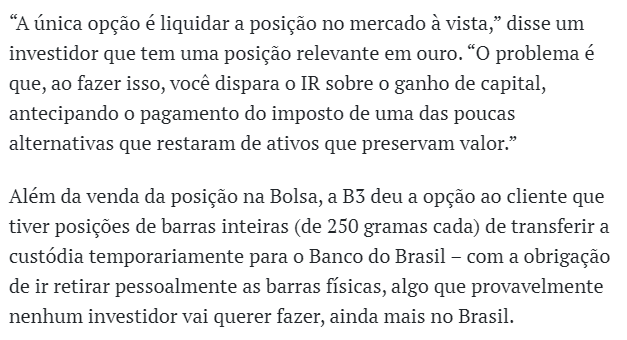 E se uma das prestações se torna impossível?
Escolha do devedor
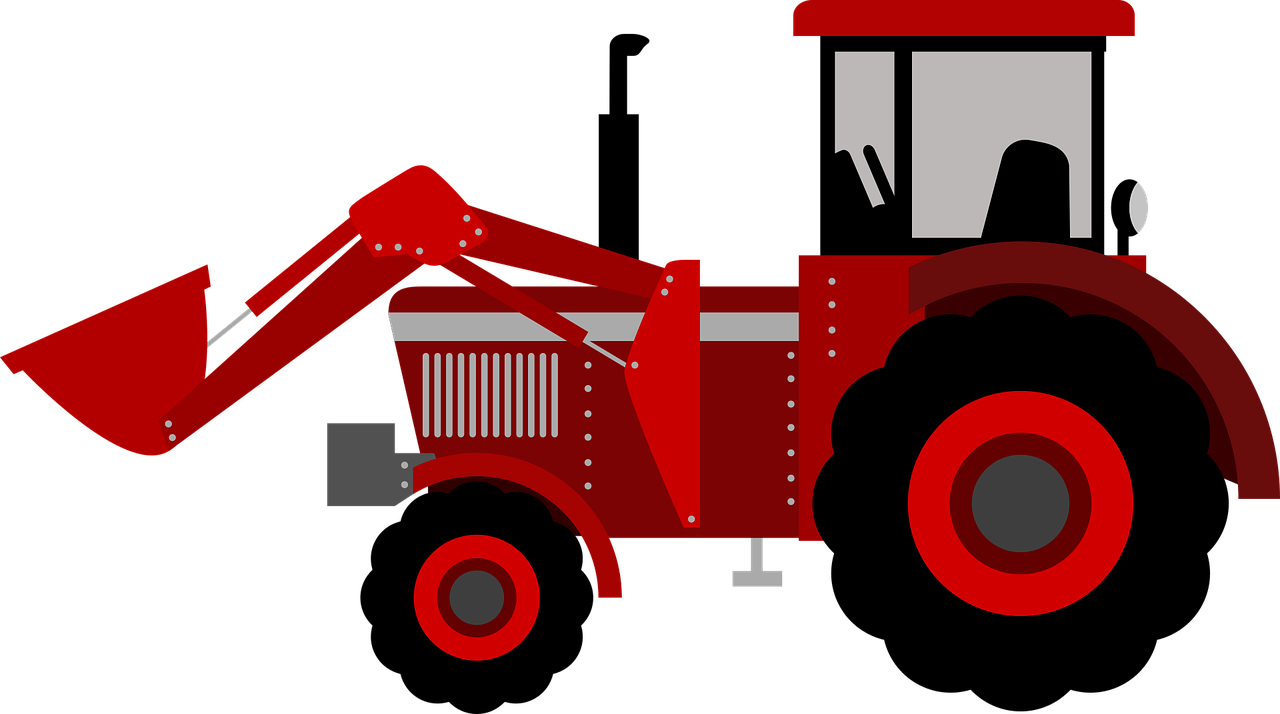 Impossibilidade inimputável parcialArt. 253 CC
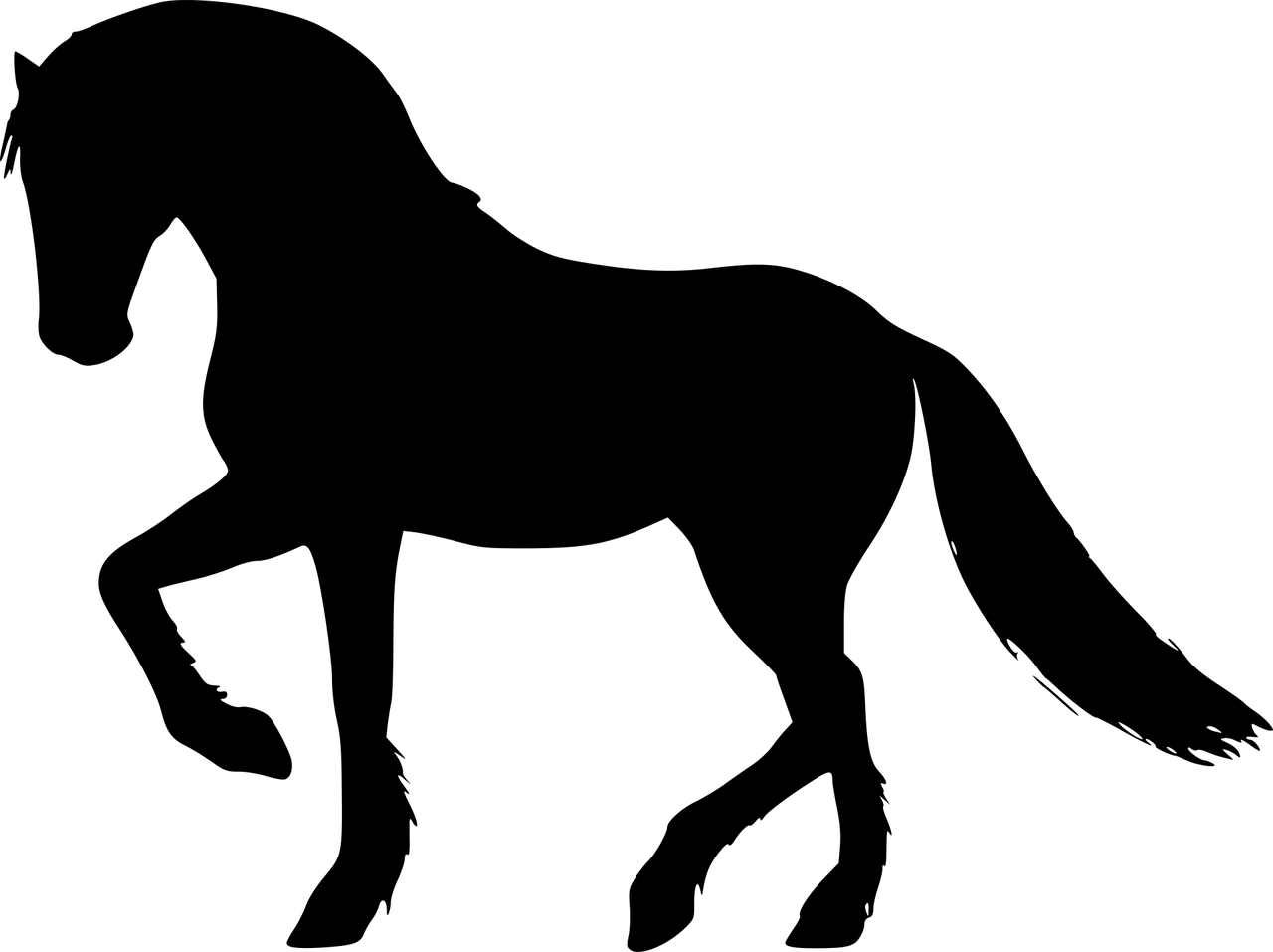 Concentração
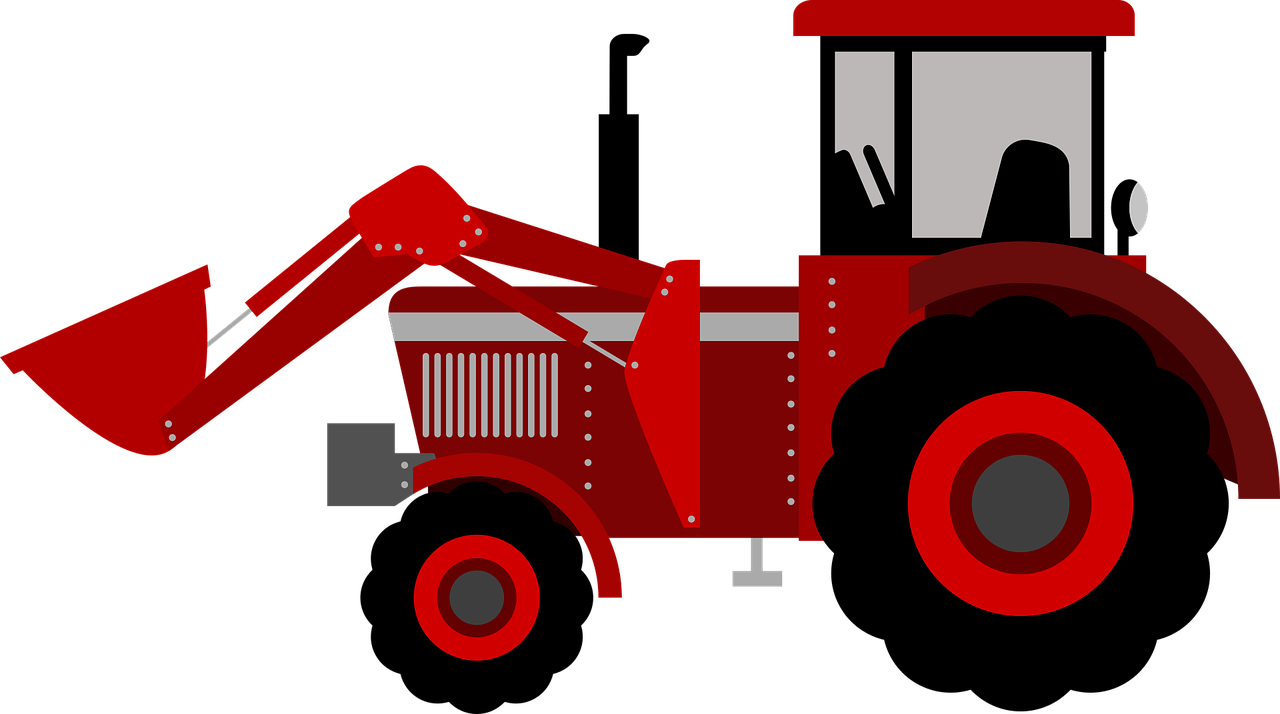 Impossibilidade inimputável totalArt. 256
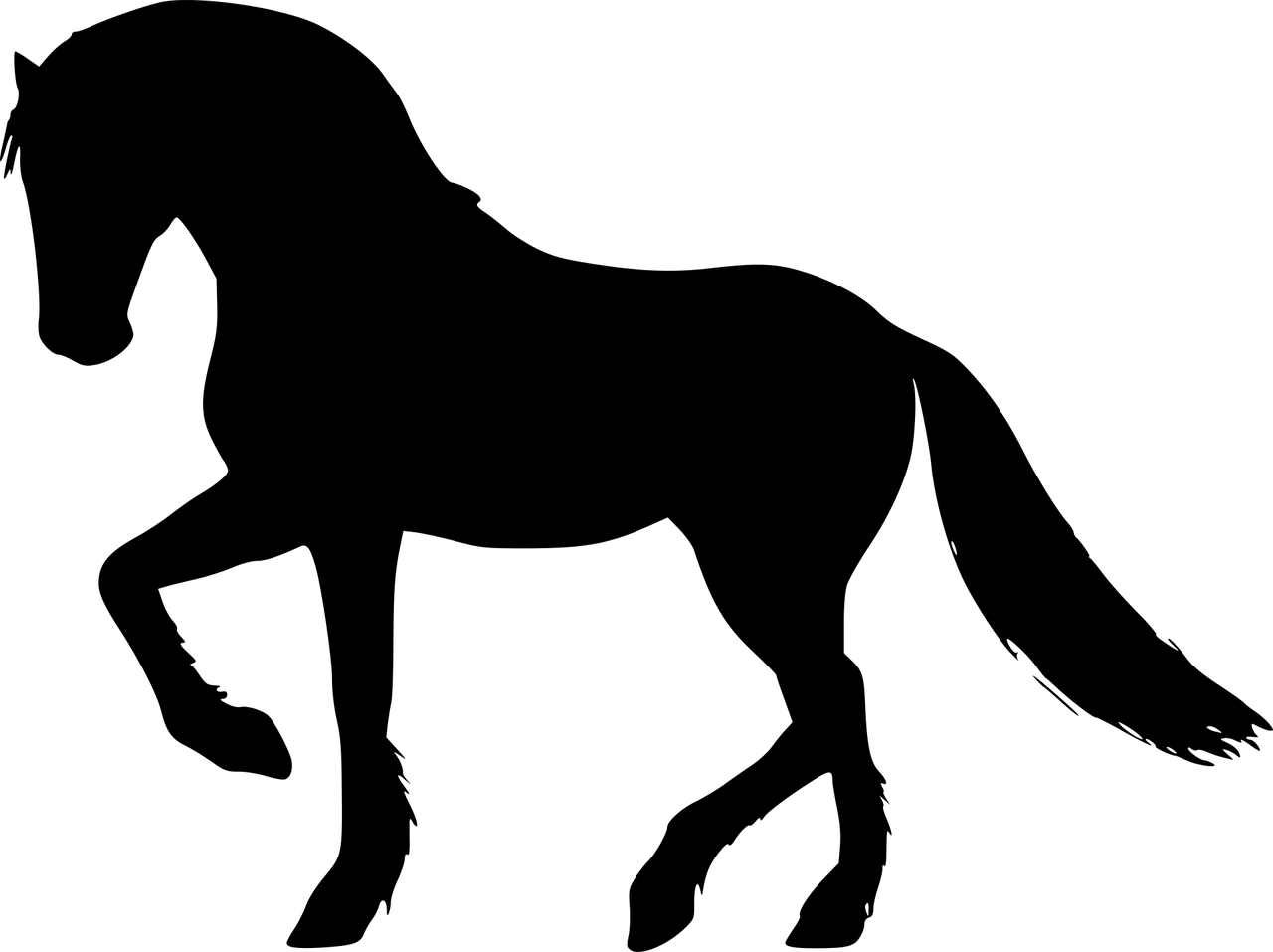 Extinção da obrigação
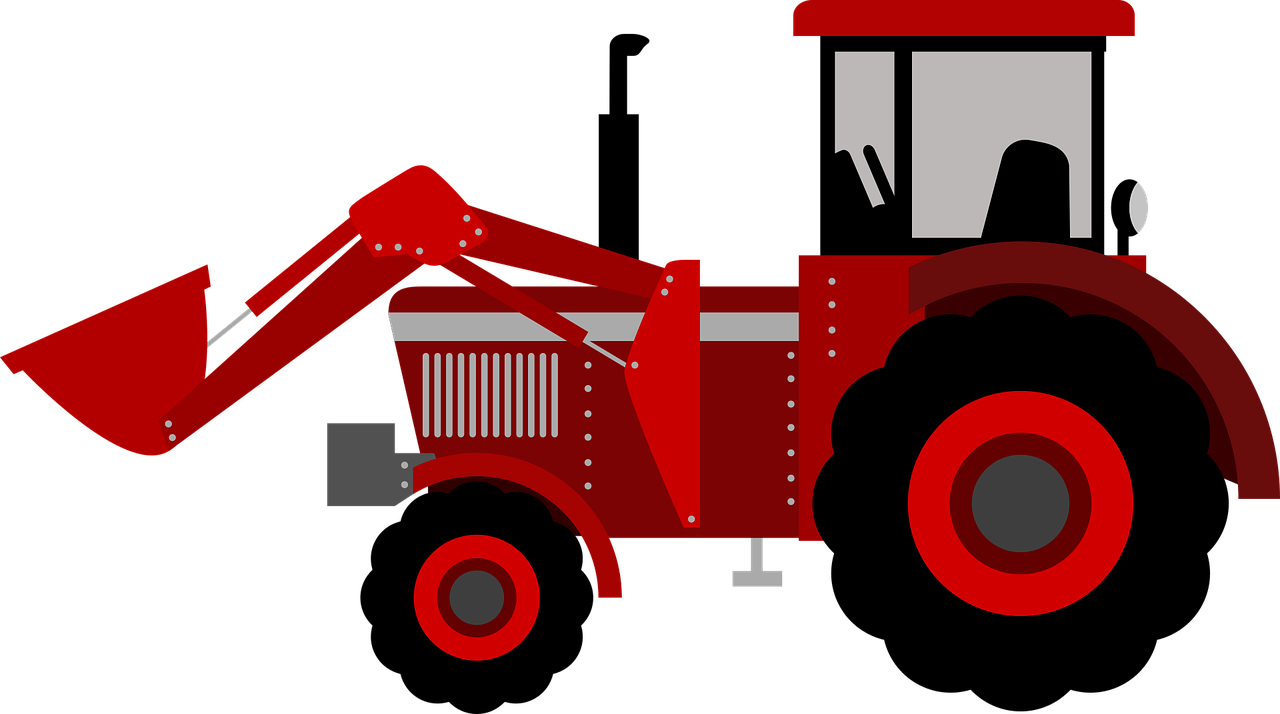 Impossibilidade imputávelparcialArt. 253
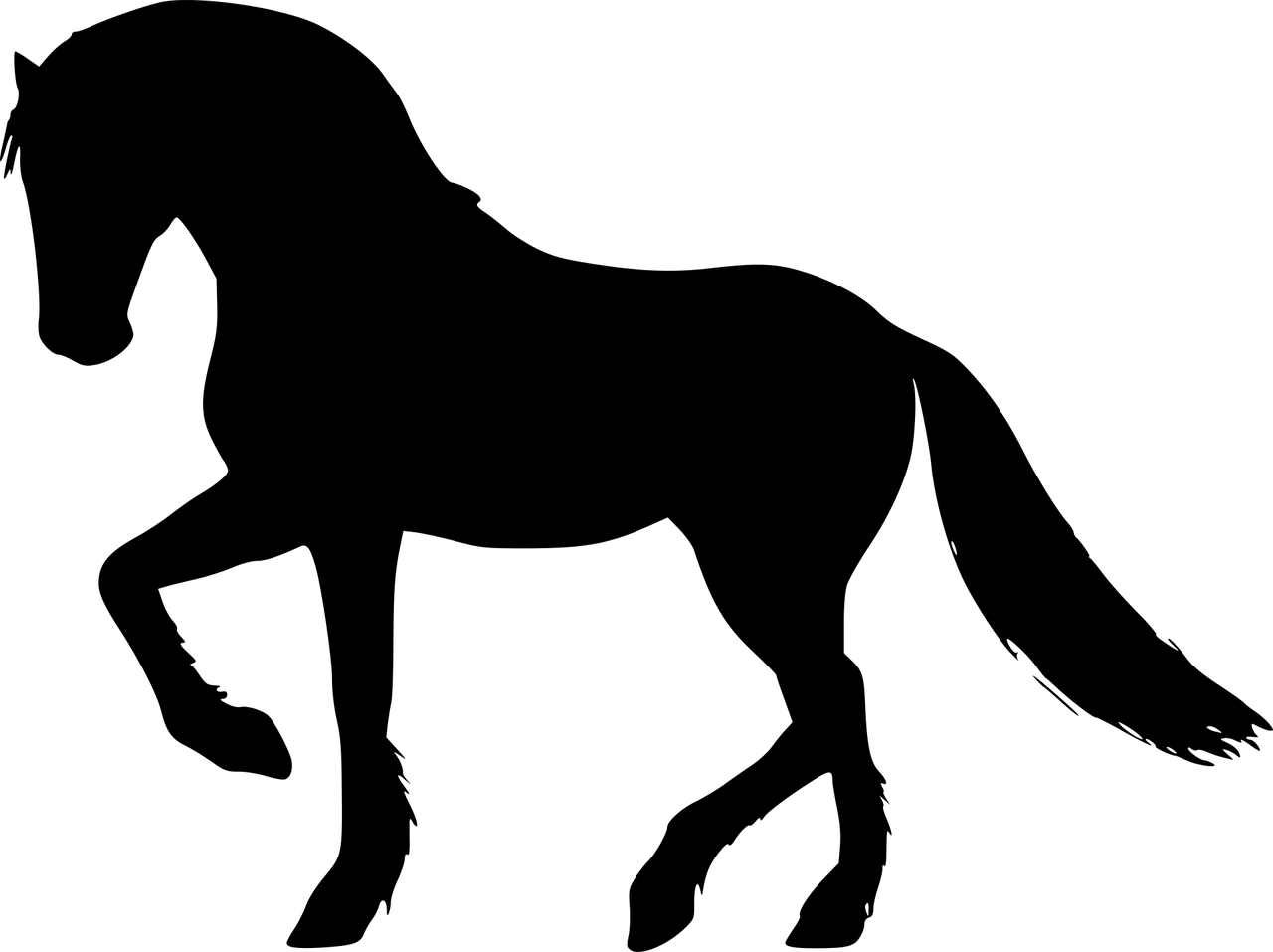 Concentração
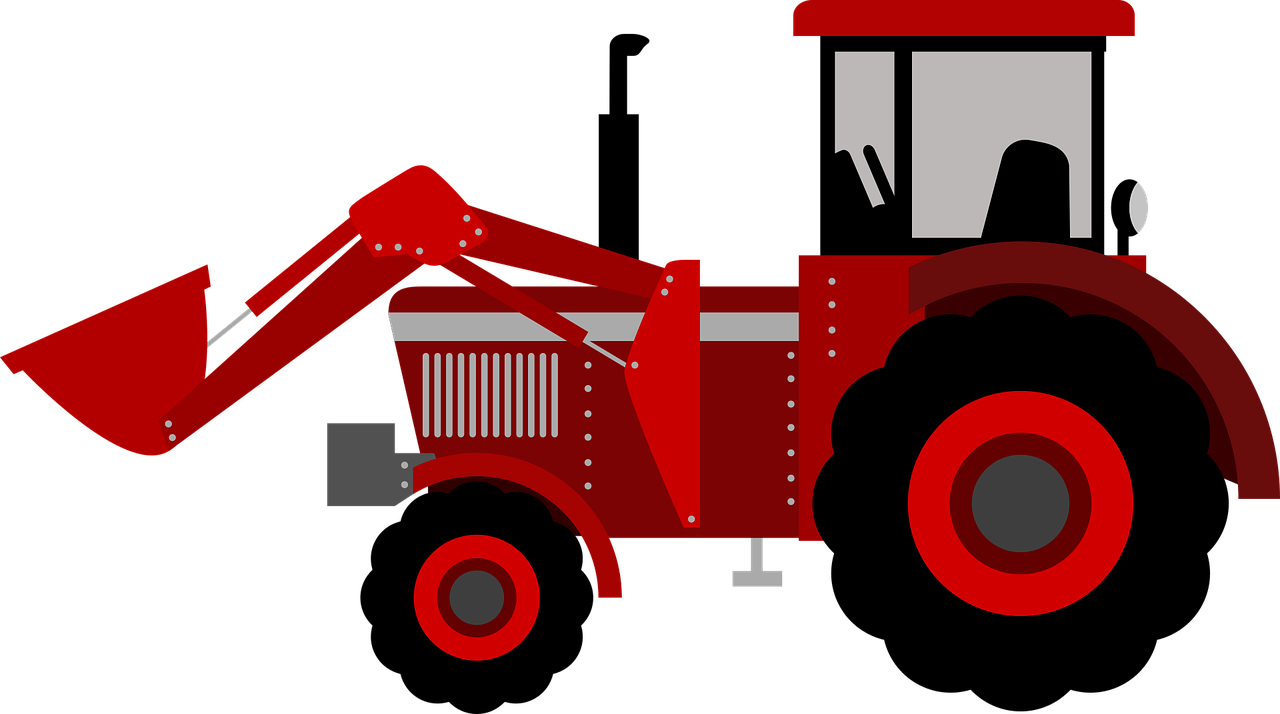 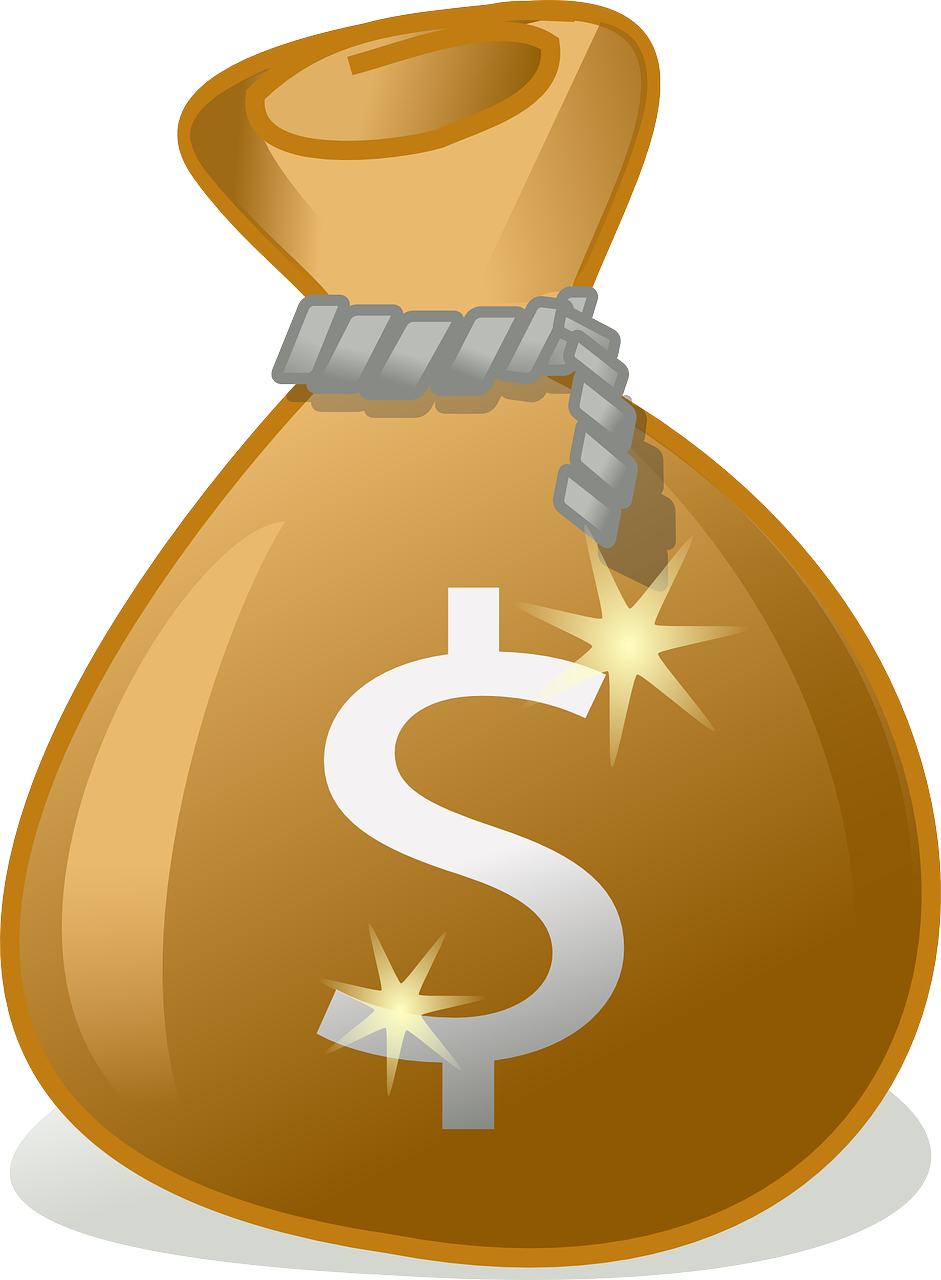 Impossibilidade imputáveltotalArt. 254
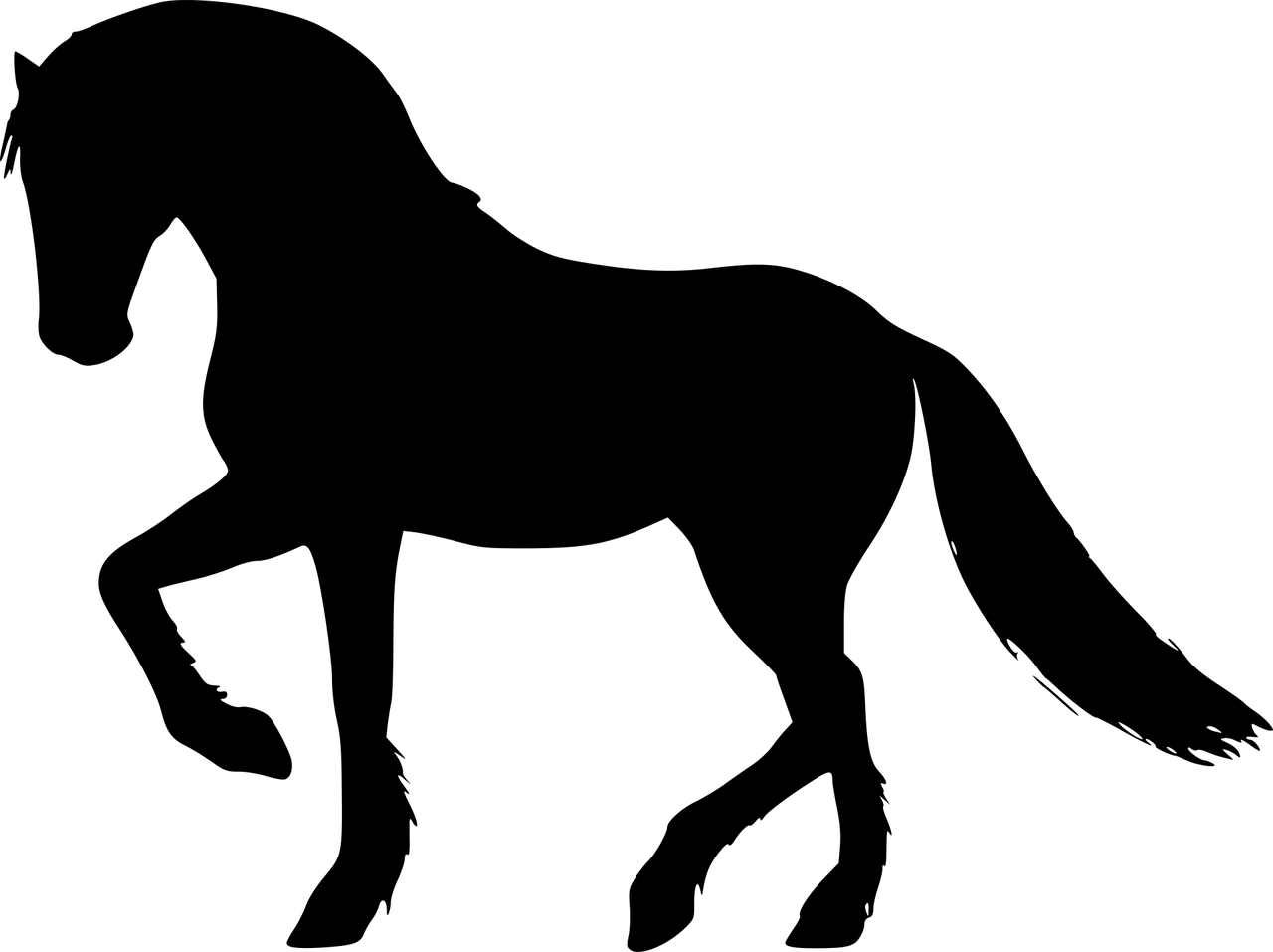 Valor da prestação que pereceu por último + perdas e danos
Escolha do credor
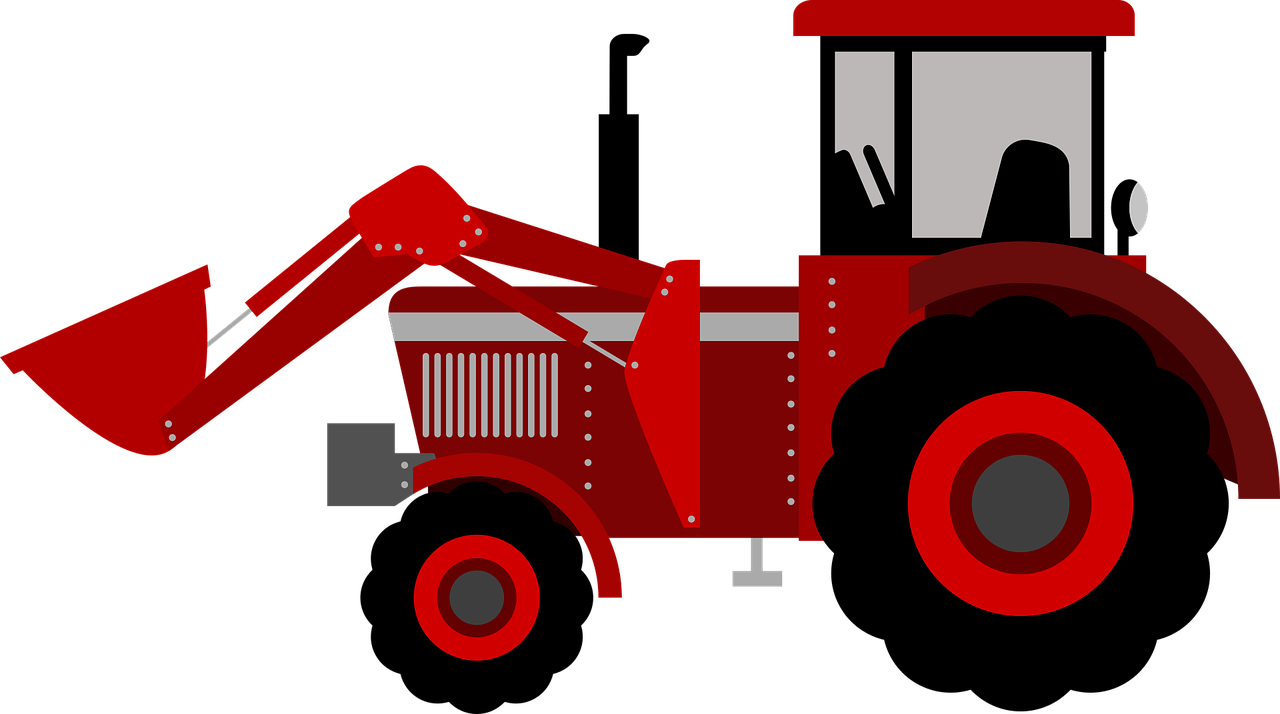 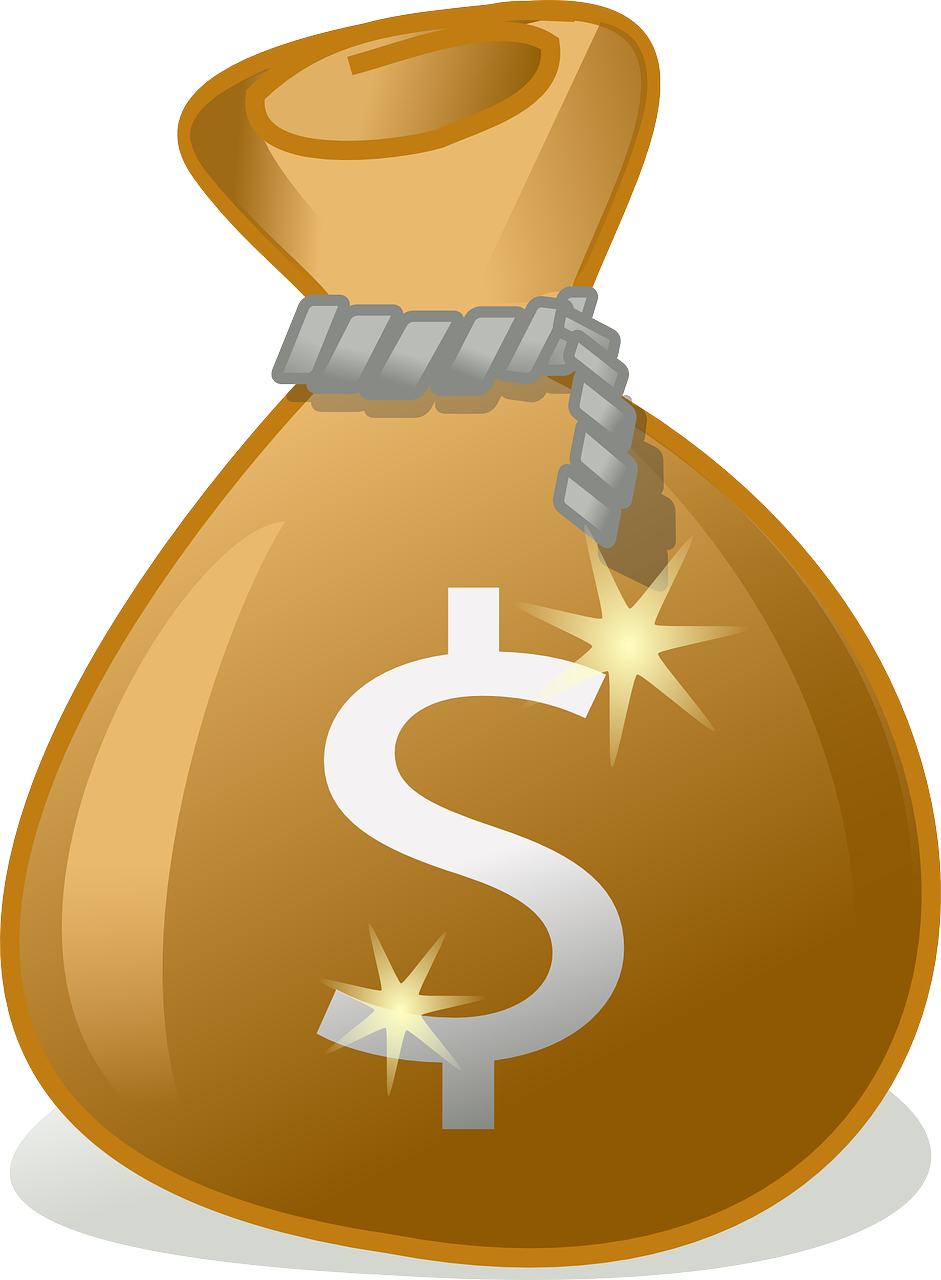 Impossibilidade imputávelparcialArt. 255
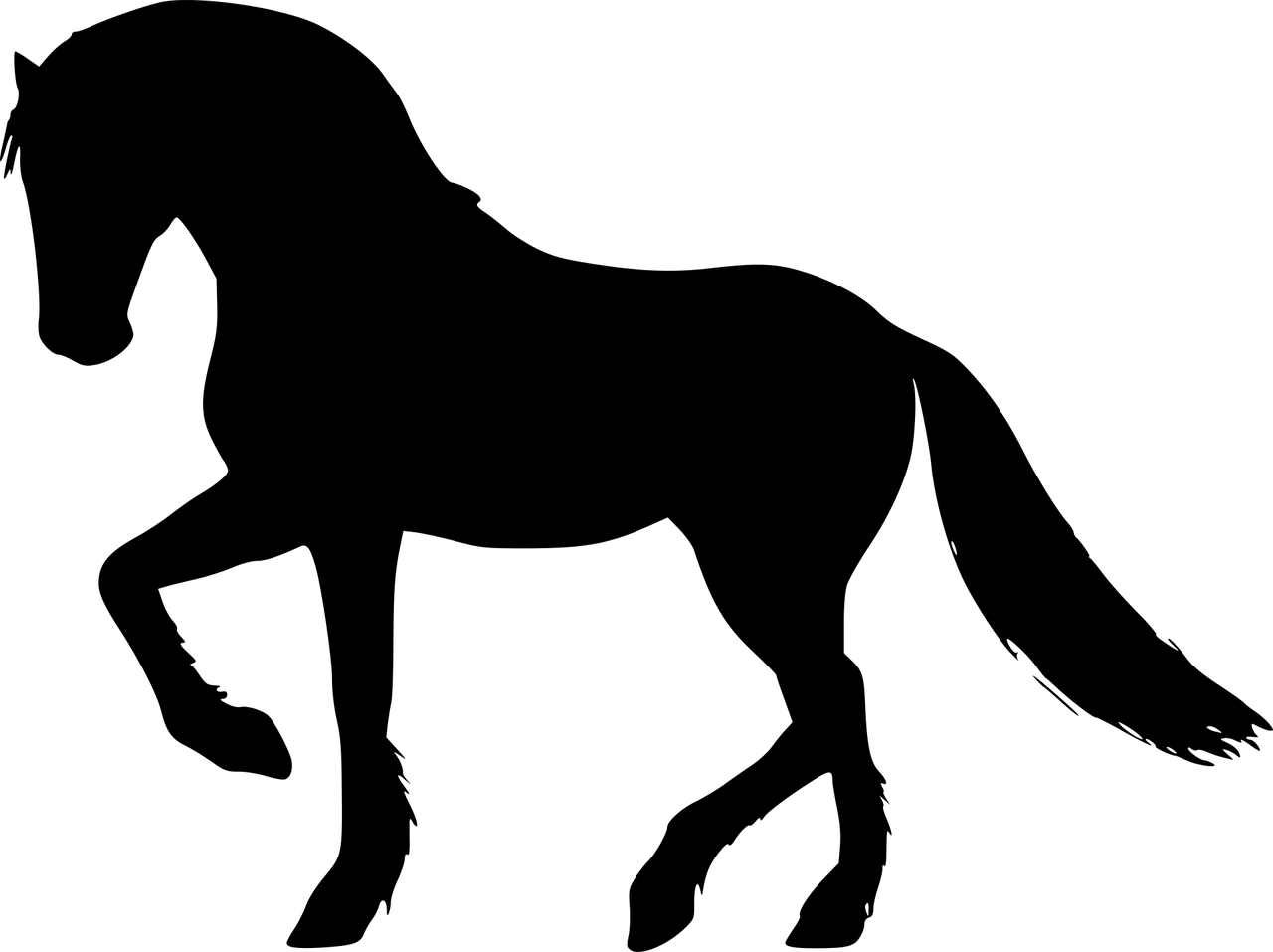 Valor da prestação que pereceu + perdas e danos OU outra prestação
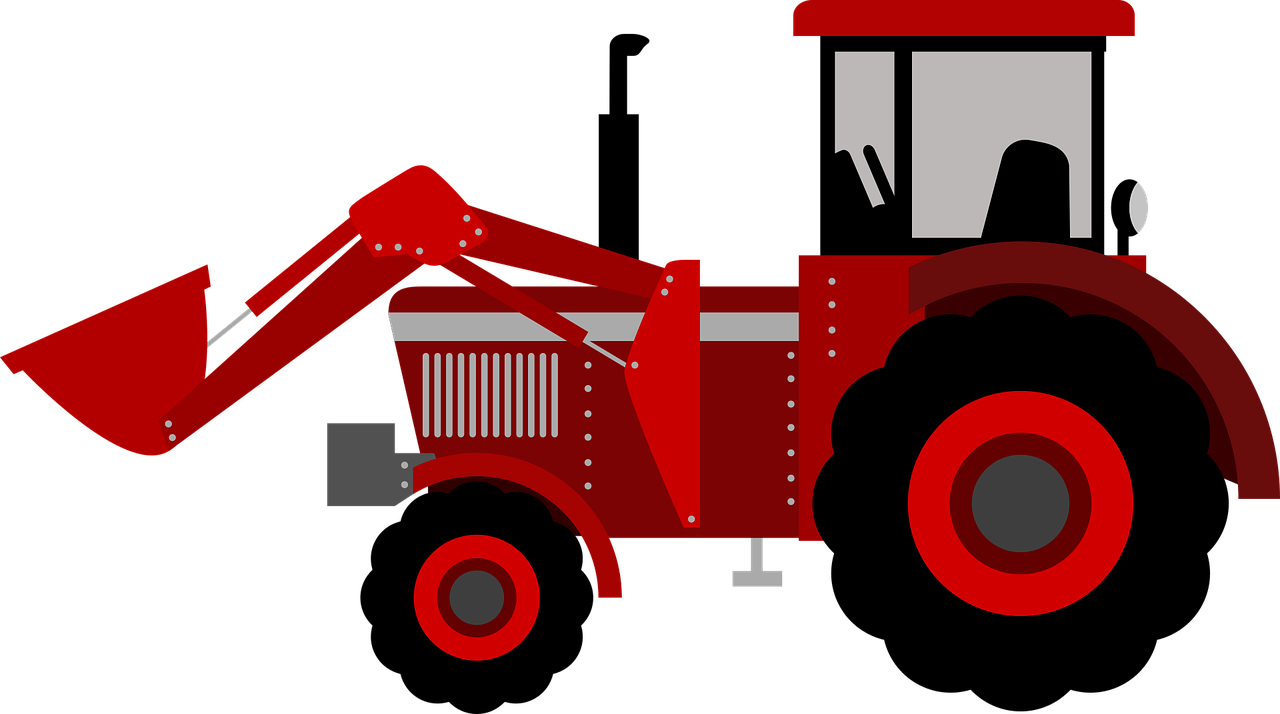 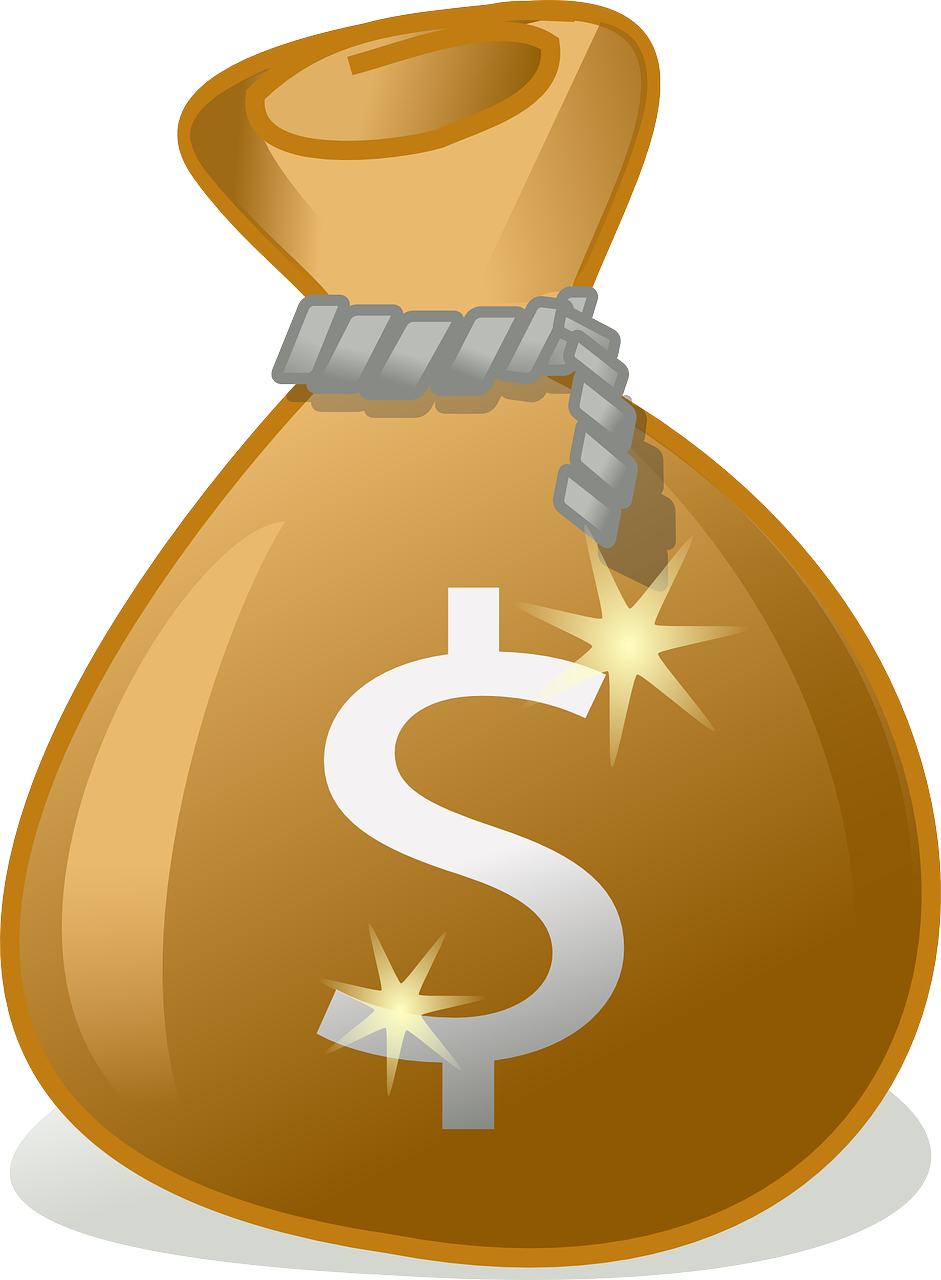 Impossibilidade imputáveltotalArt. 255
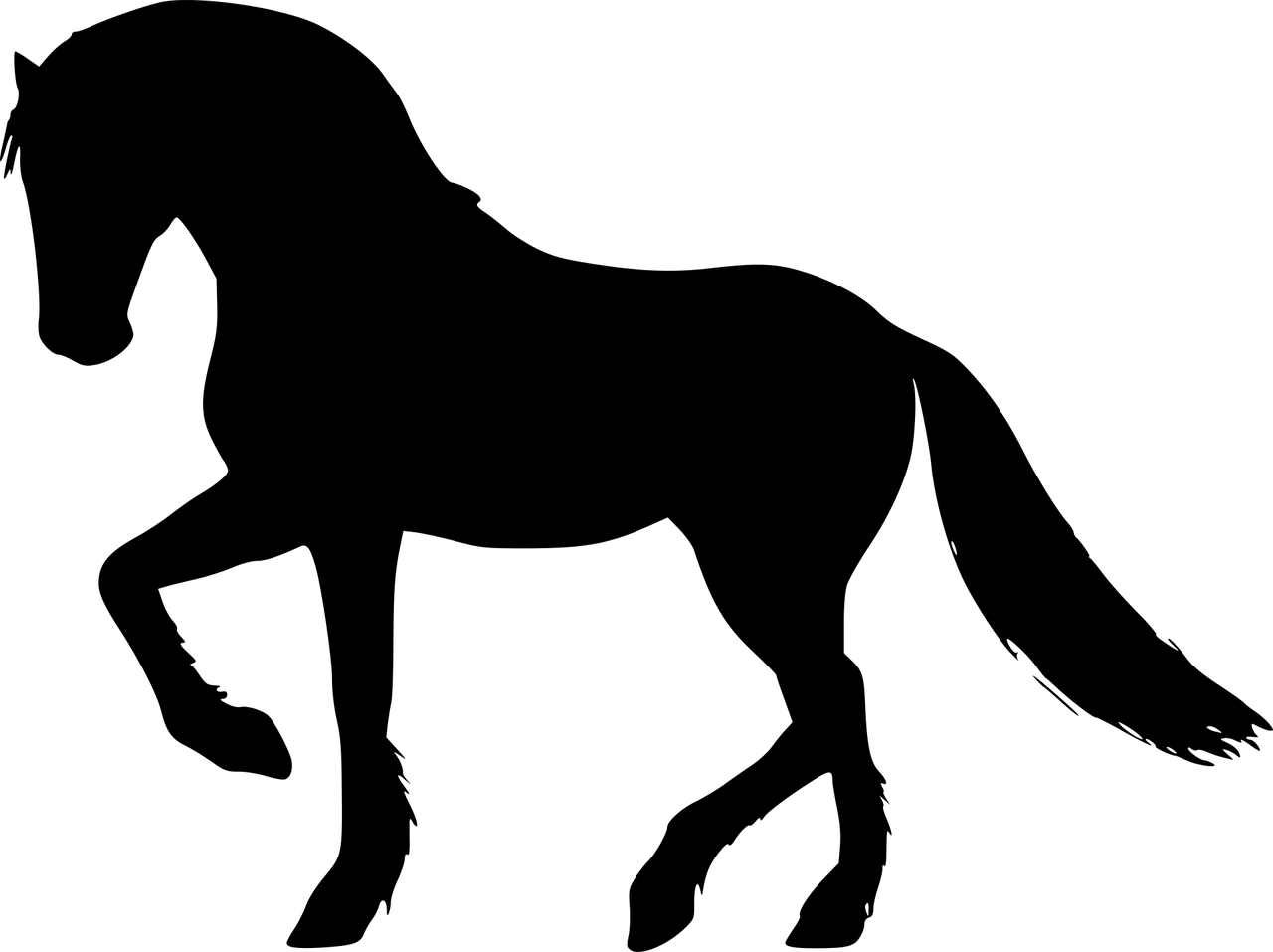 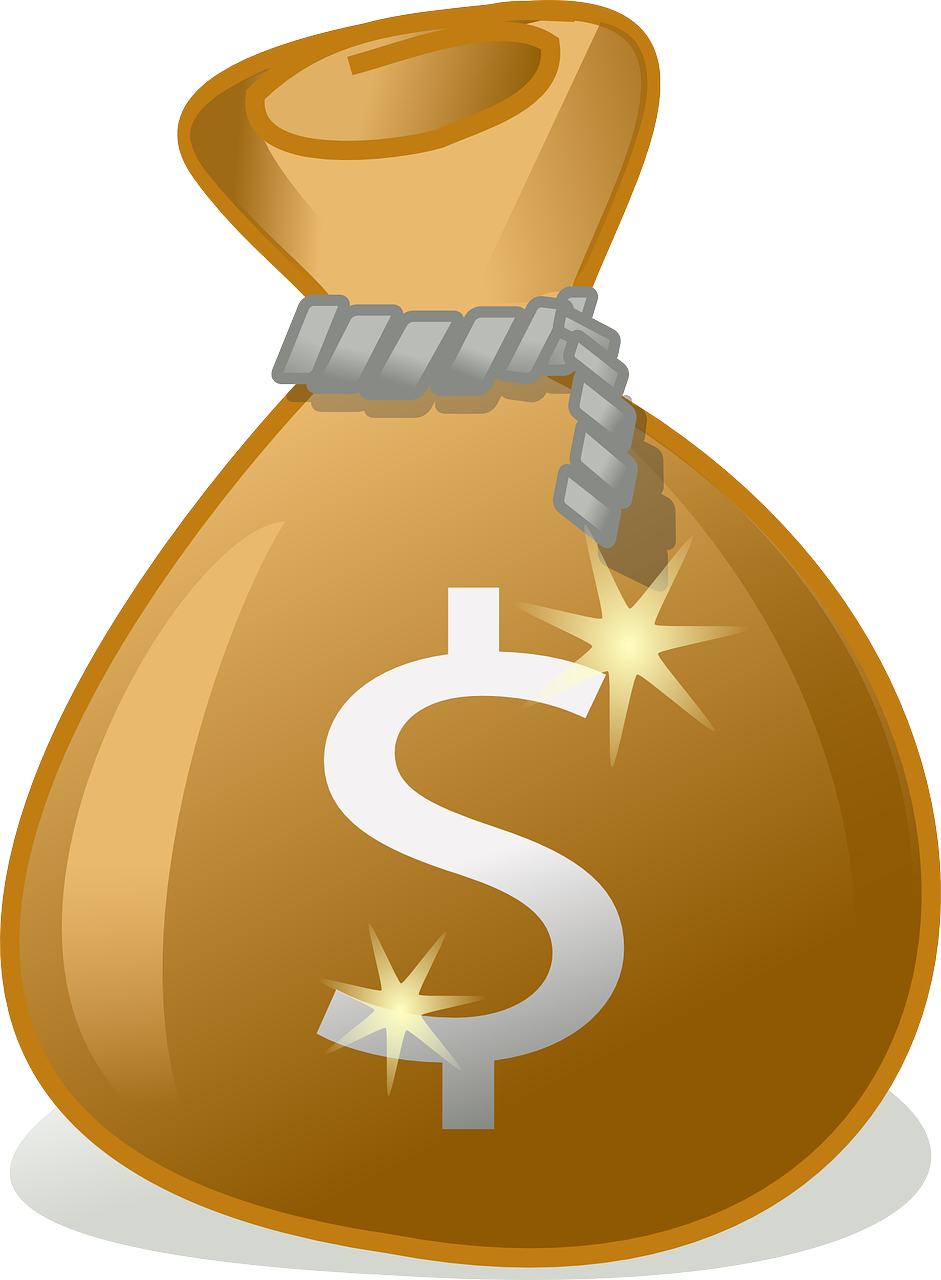 Valor de qualquer das prestações + perdas e danos
Obrigações facultativas
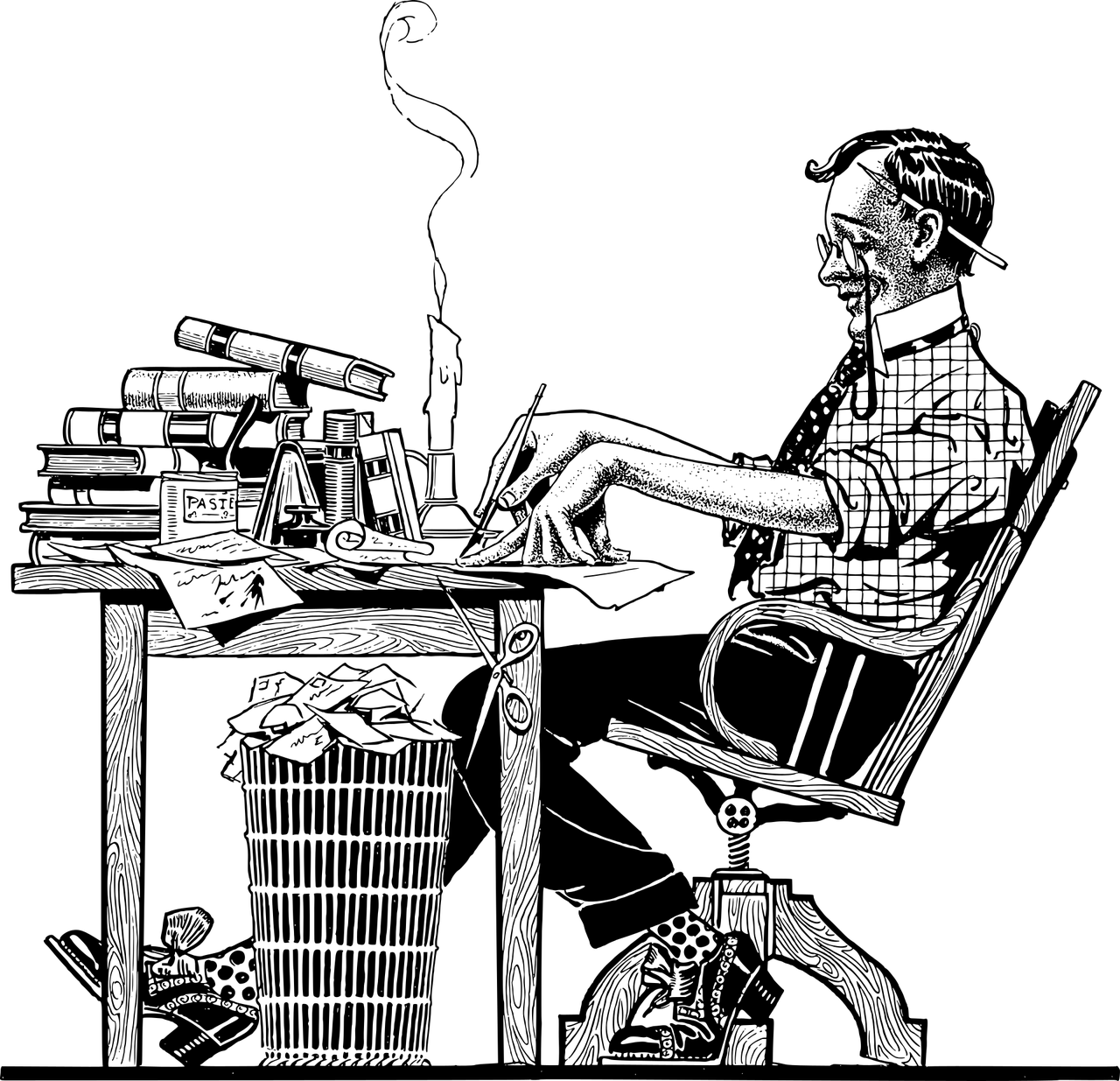 Obrigação facultativa (ou com faculdade alternativa)
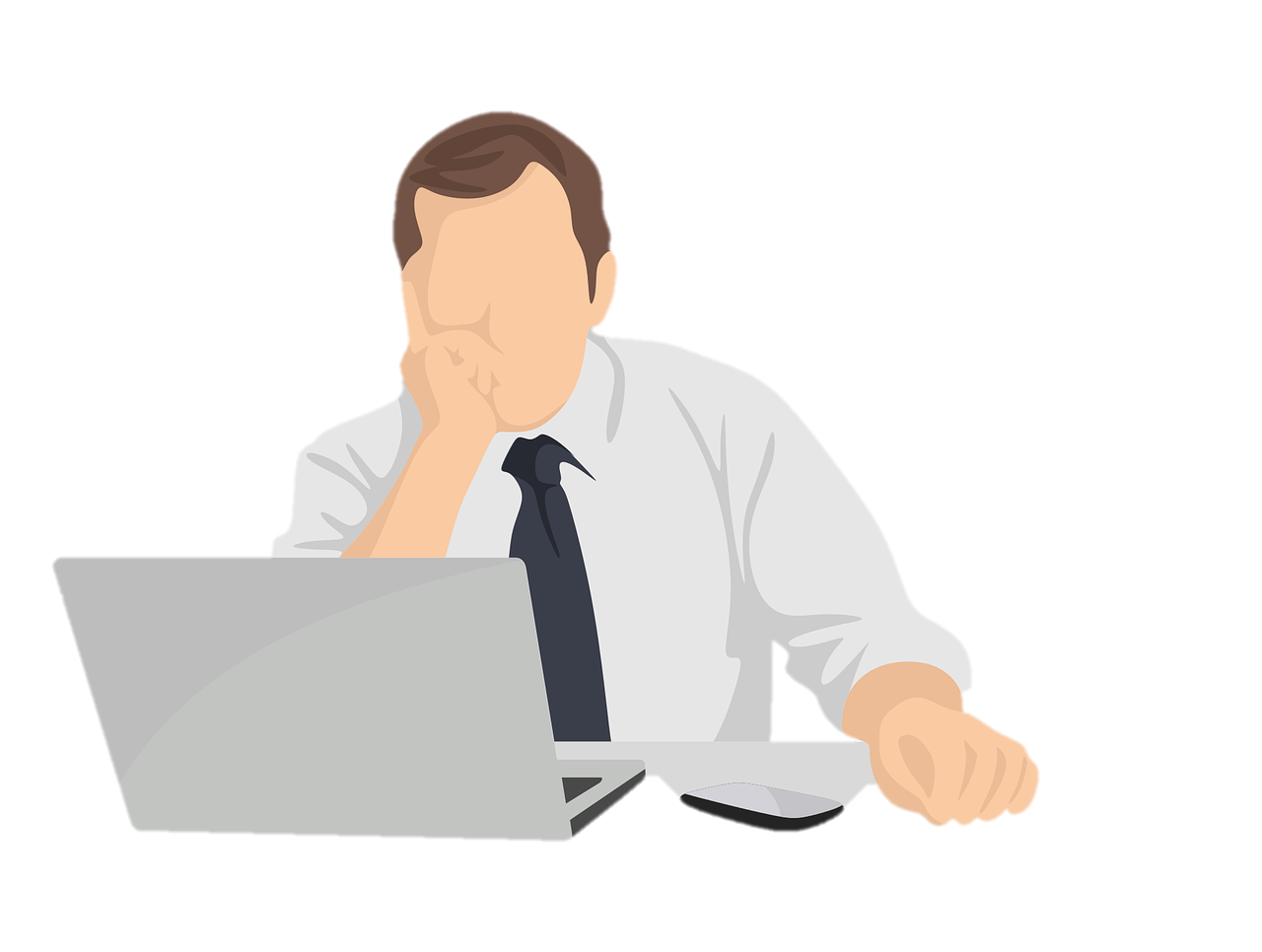 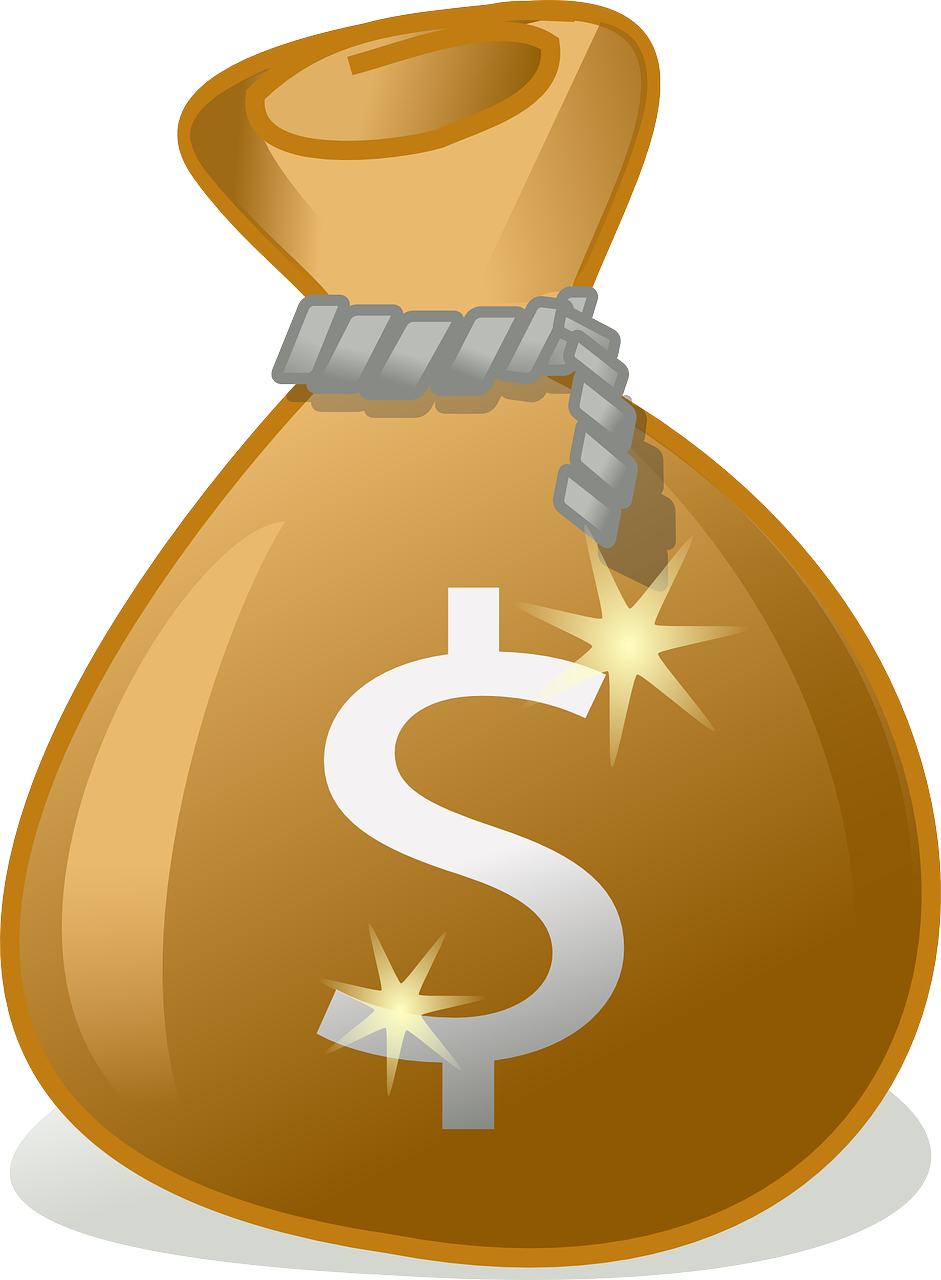 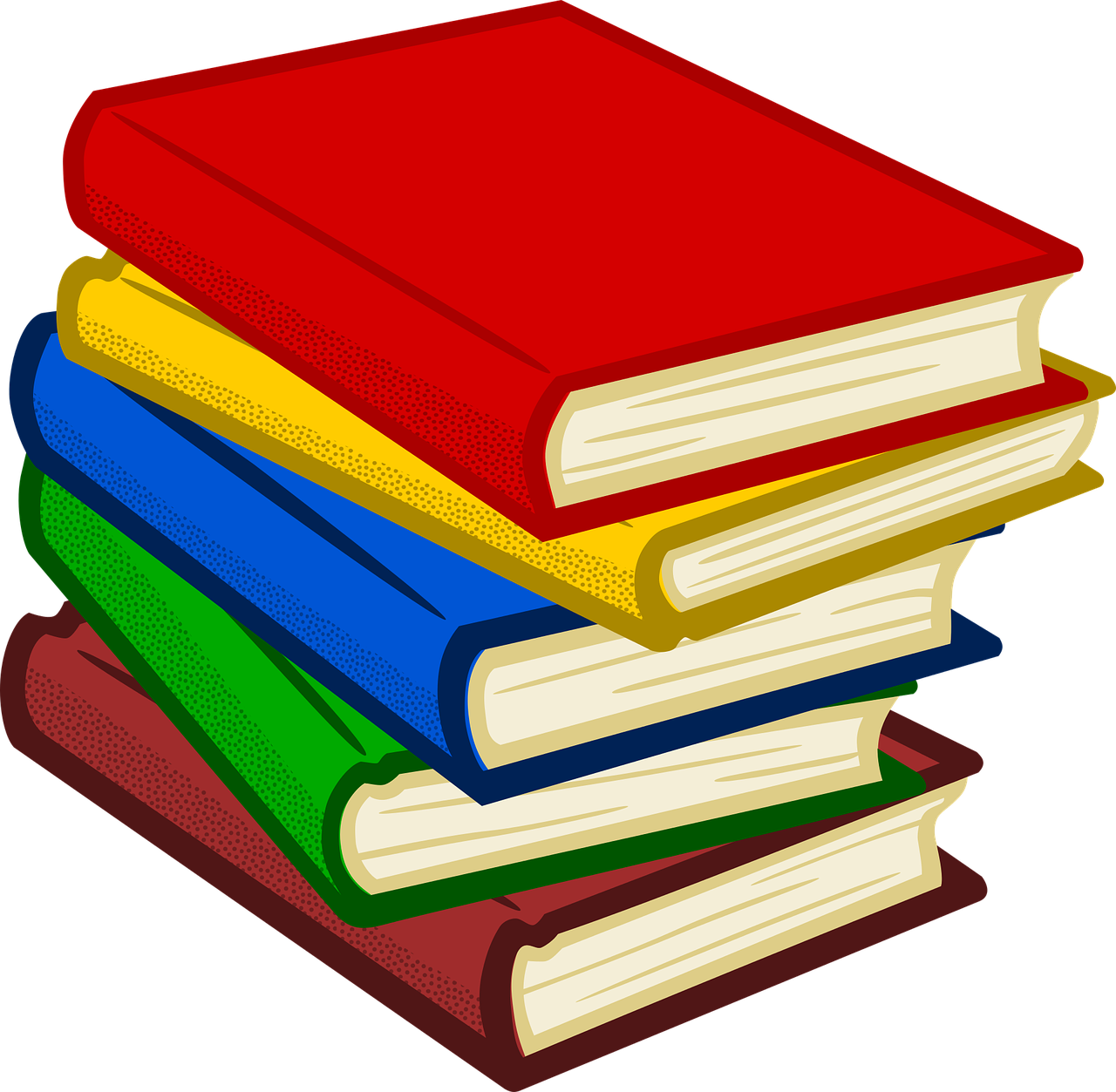 “Enquanto as obrigações alternativas pressupõem duas prestações, das quais uma se concretizará no cumprimento [...] as obrigações com faculdade alternativa assentam numa única prestação a qual, todavia, pode, no cumprimento, ser substituída” 
(Menezes Cordeiro, António. Tratado de Direito Civil português, v. II, t. I, Coimbra, Almedina, 2009, p. 625).
Obrigações divisíveis e indivisíveis
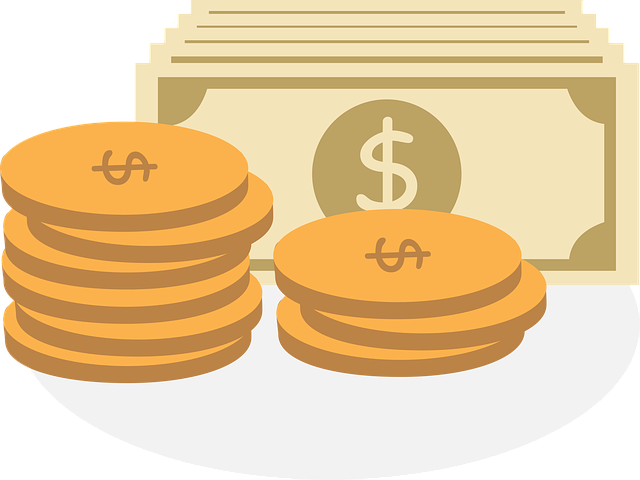 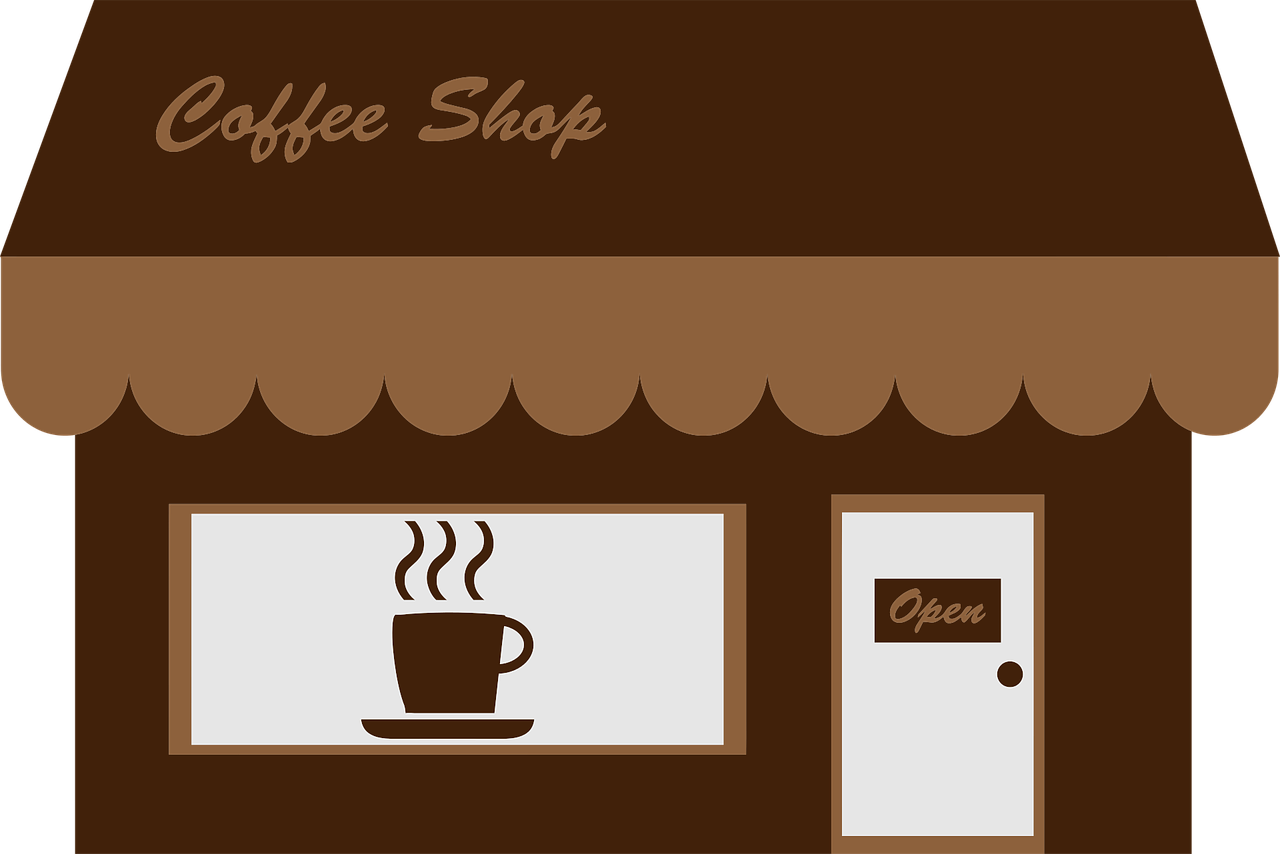 Indivisibilidade
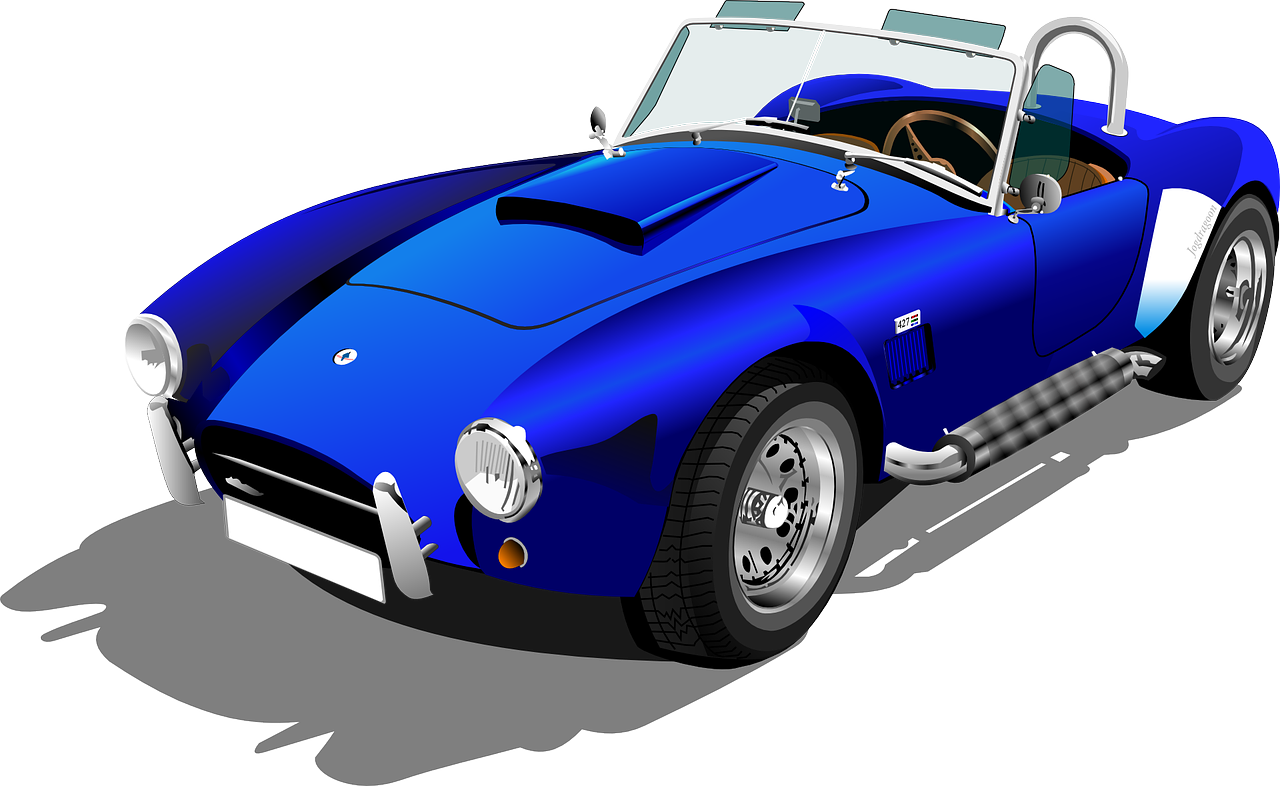 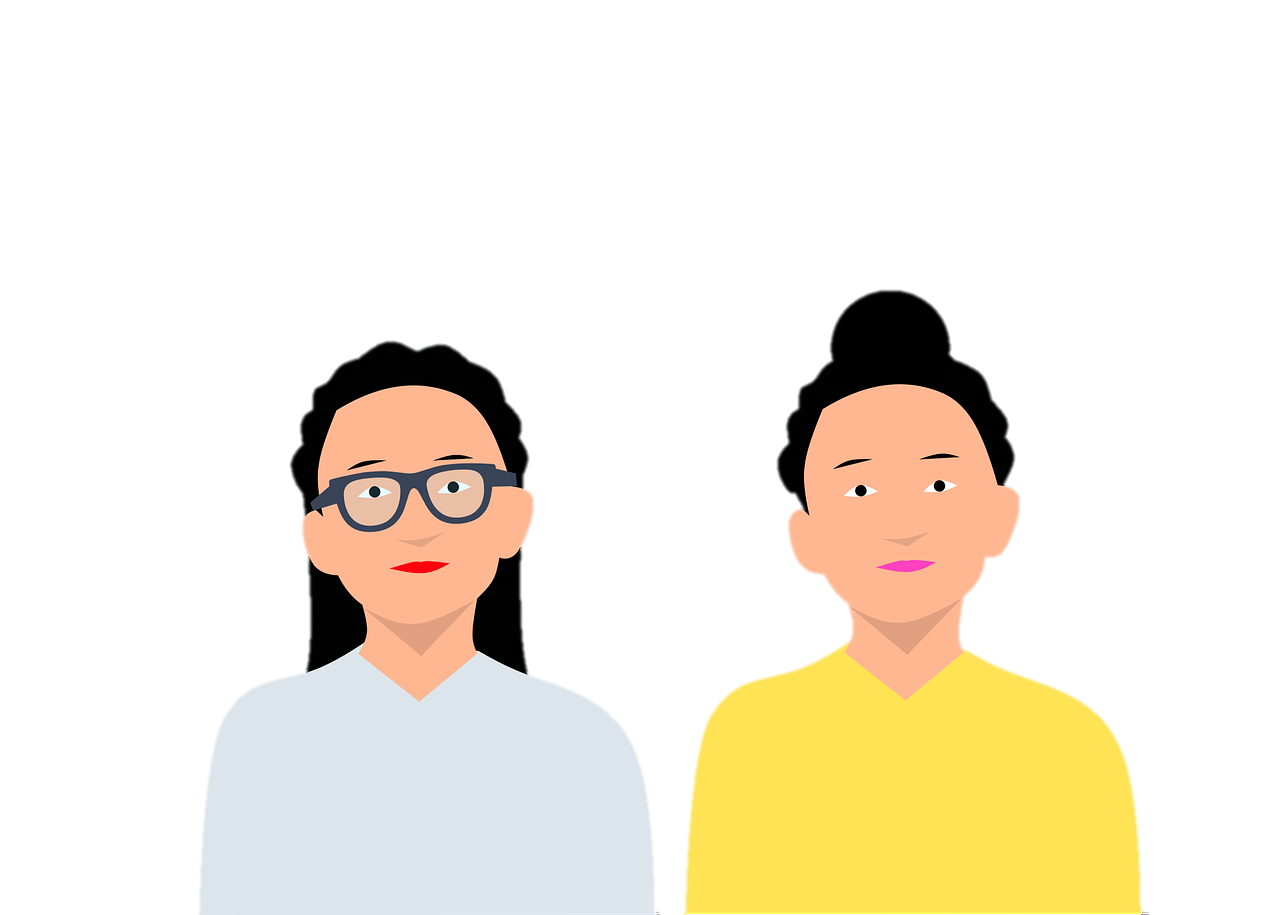 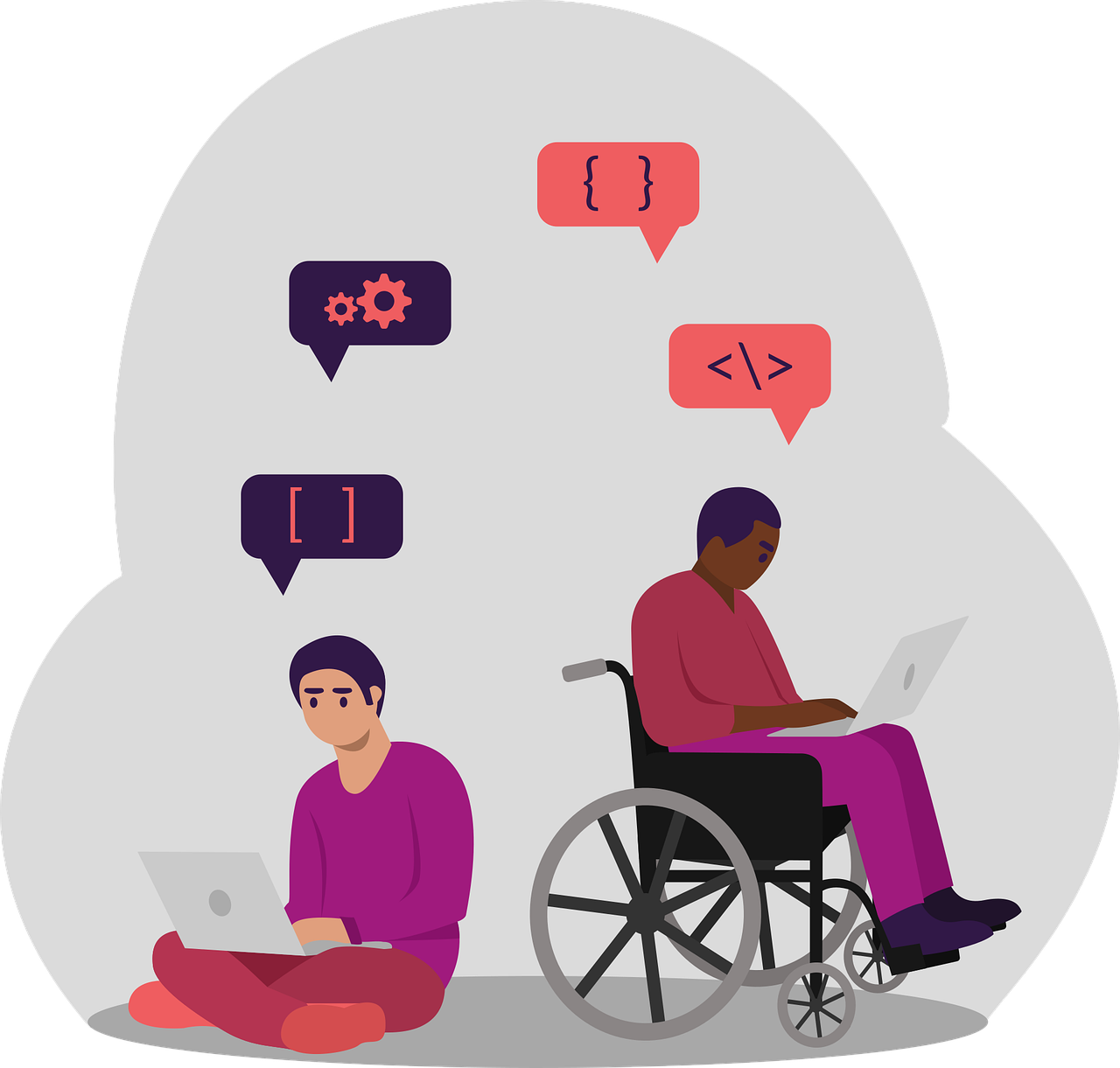 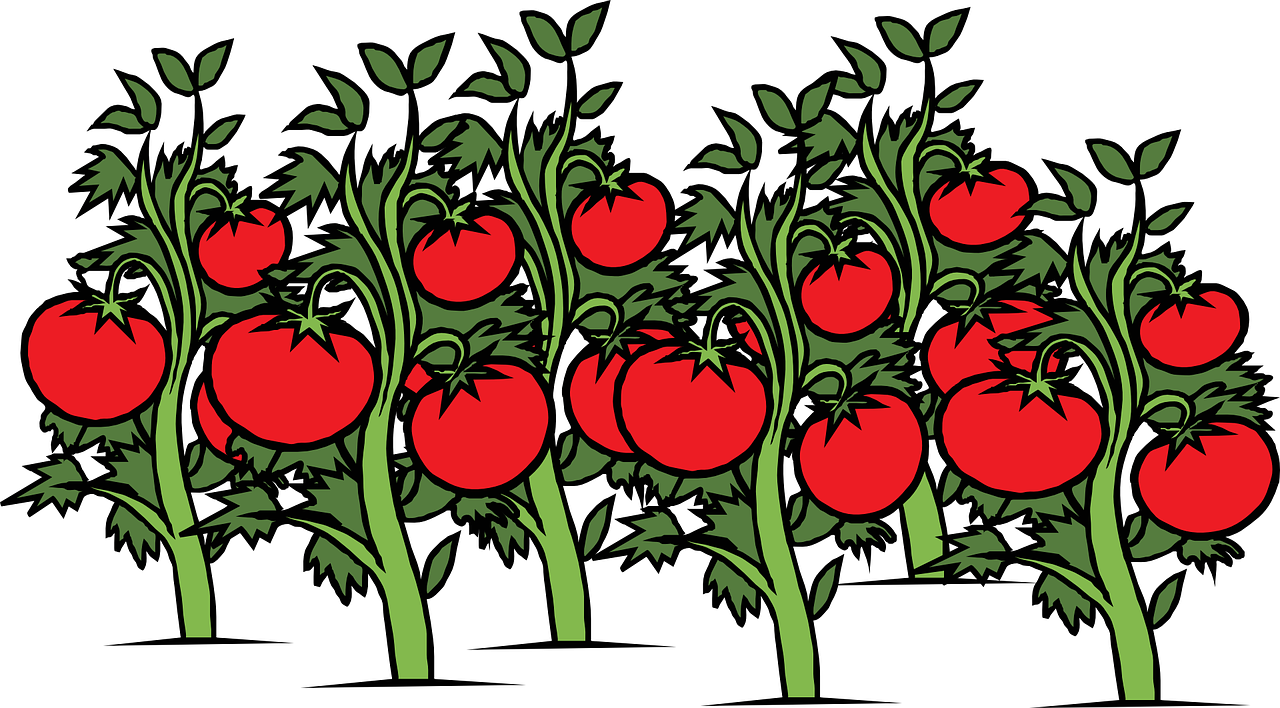 Qual é o critério?
Indivisibilidade
“A obrigação classifica-se de divisível quando a prestação comporte fraccionamento sem prejuízo da sua substância ou do seu valor económico, isto é, se pode realizar-se por parte cujo conteúdo se mantém qualitativamente idêntico ao todo. Na hipótese inversa, a obrigação diz-se indivisível” 
(Almeida Costa, Mário Júlio de. Direito das Obrigações, 12ª ed., Coimbra, Almedina, 2009, p. 715).
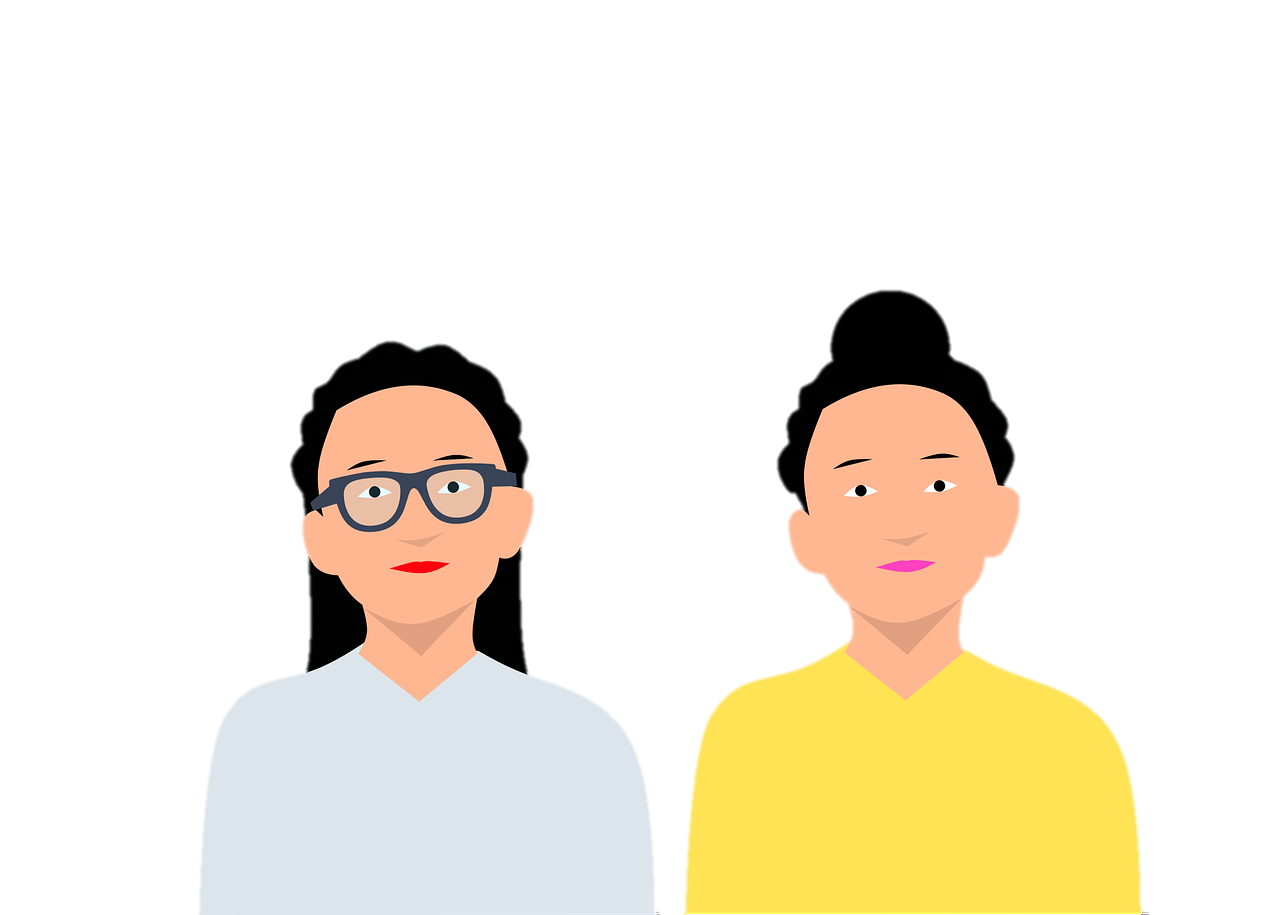 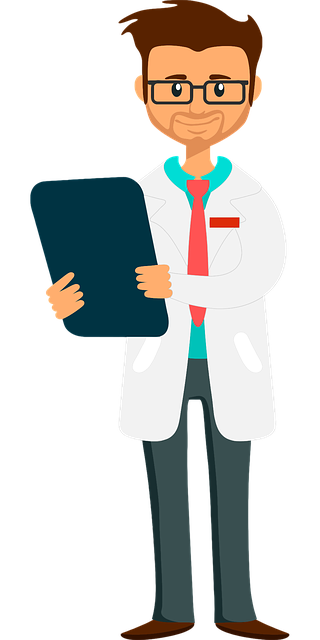 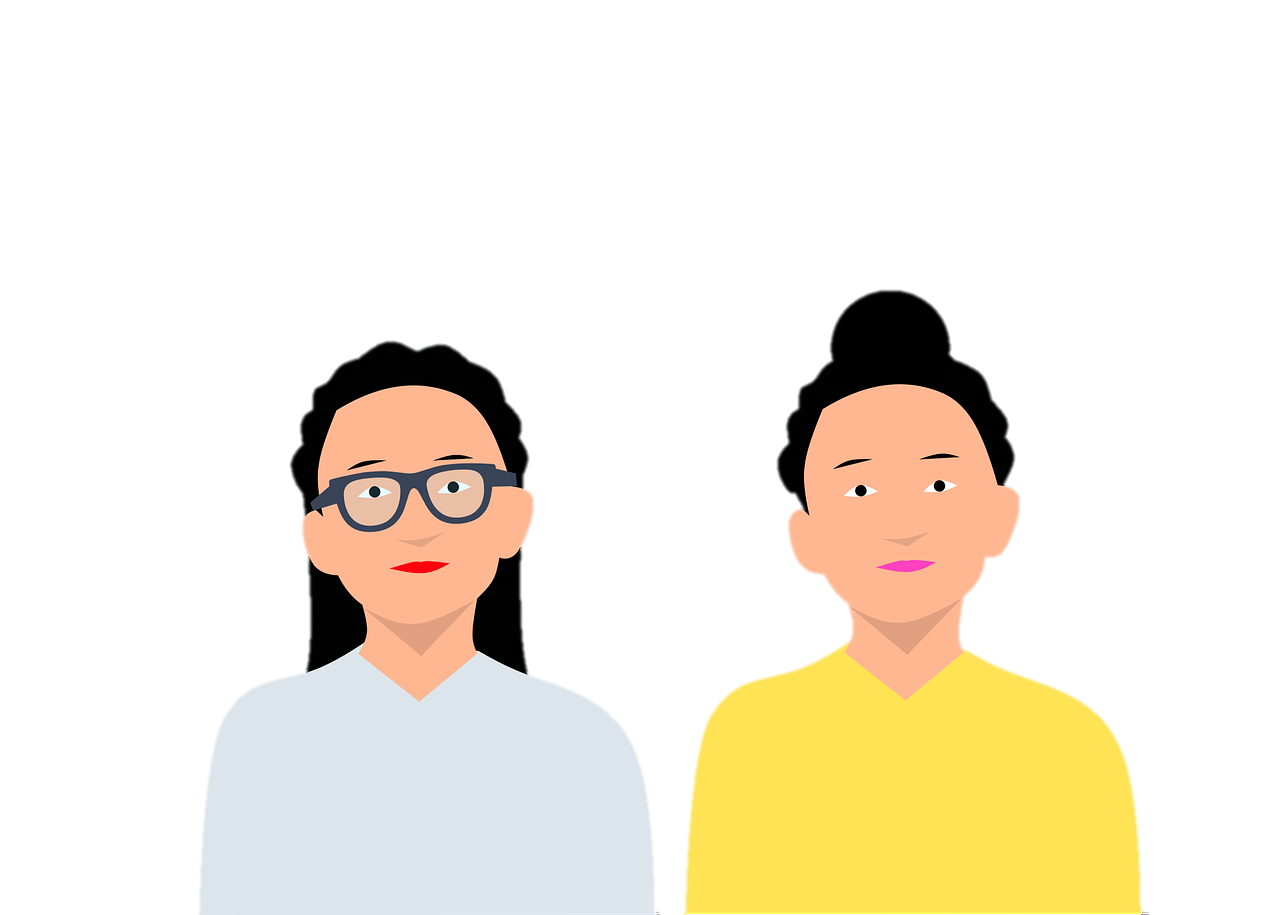 CumprimentoArt. 257
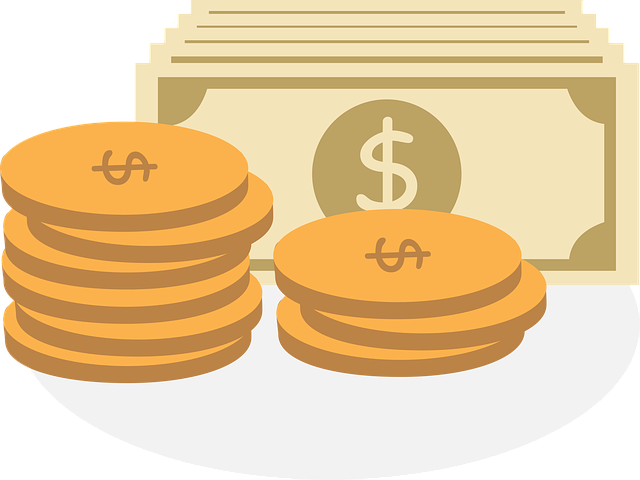 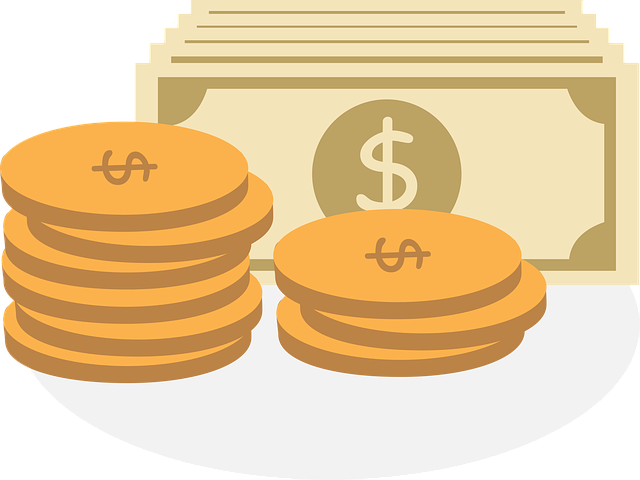 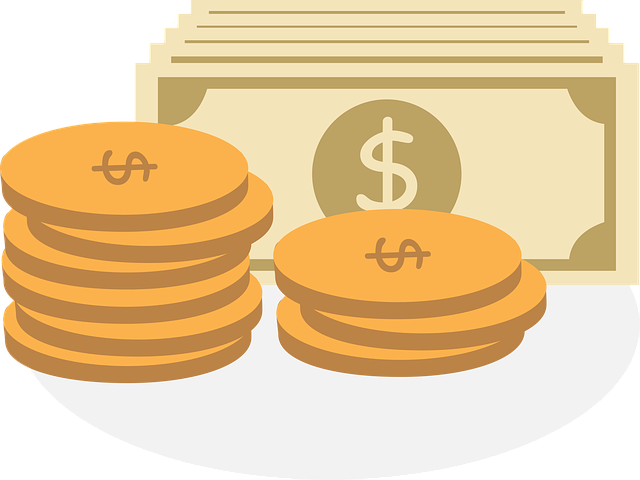 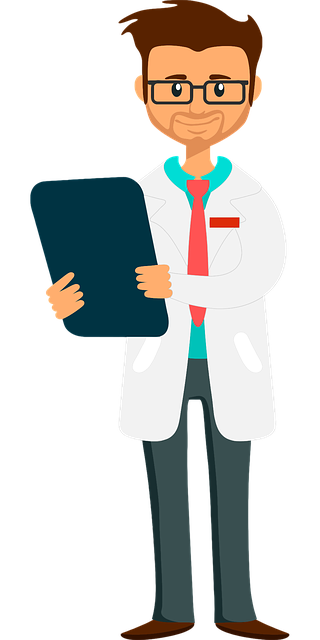 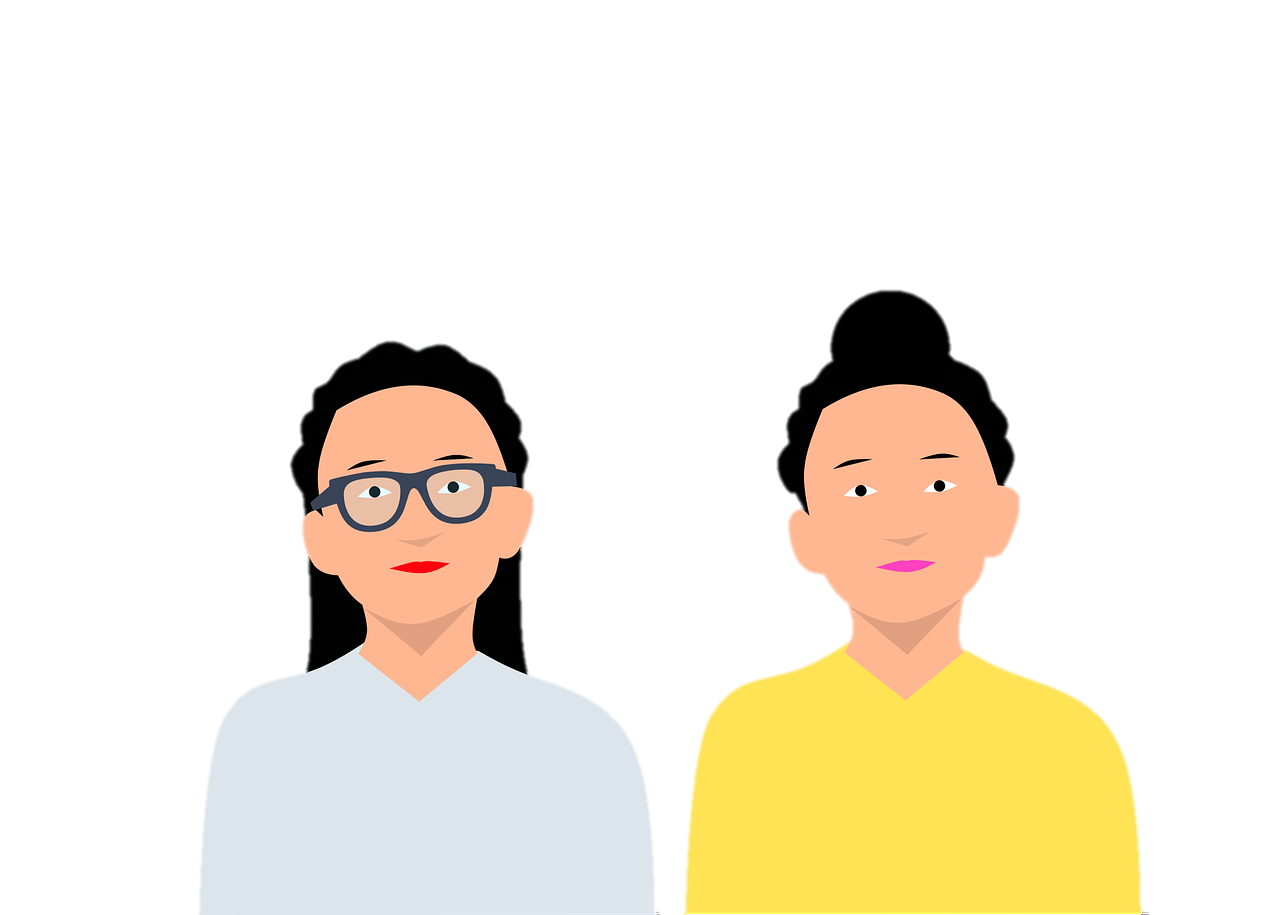 ImpossibilidadeArt. 263
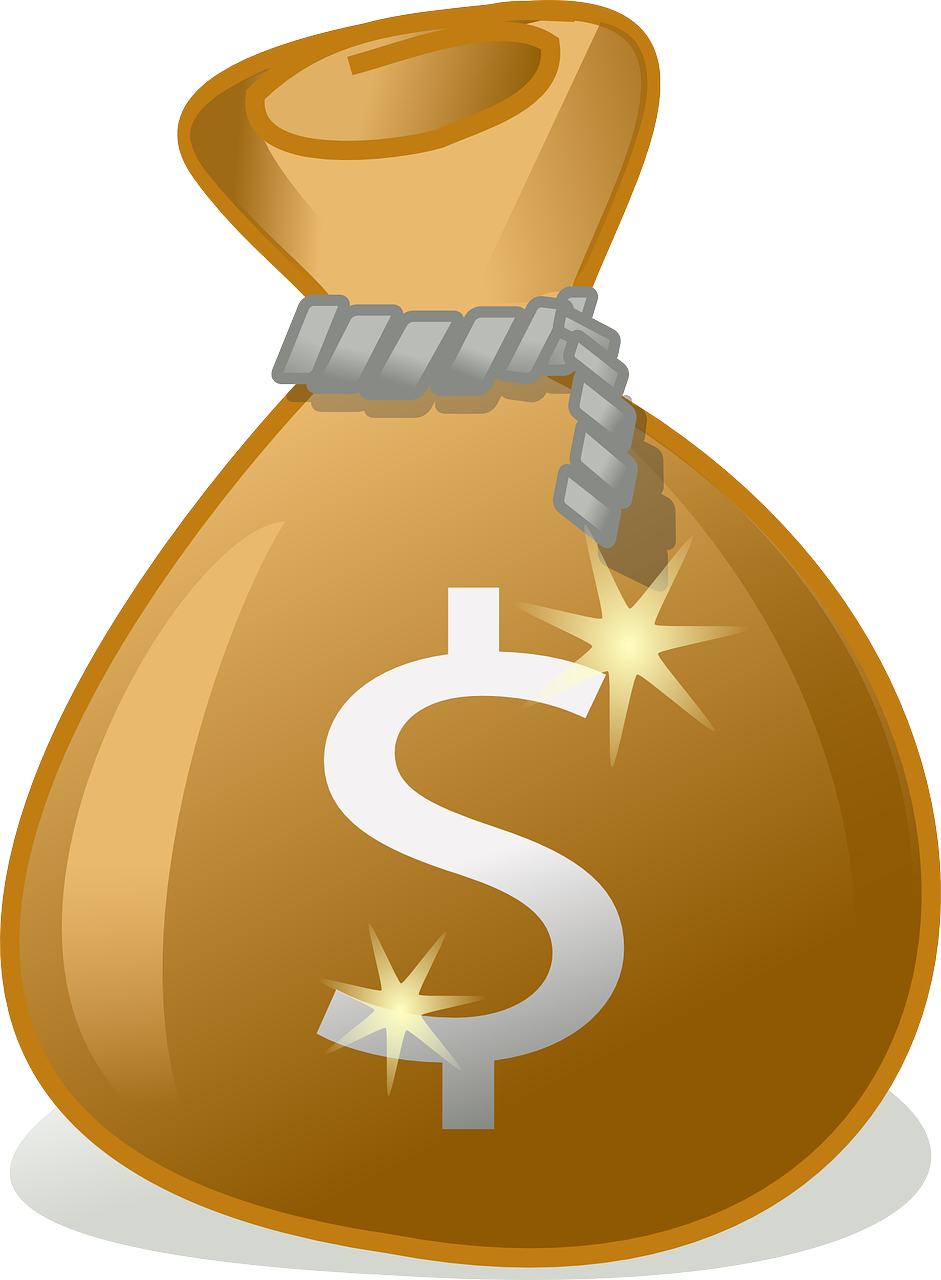 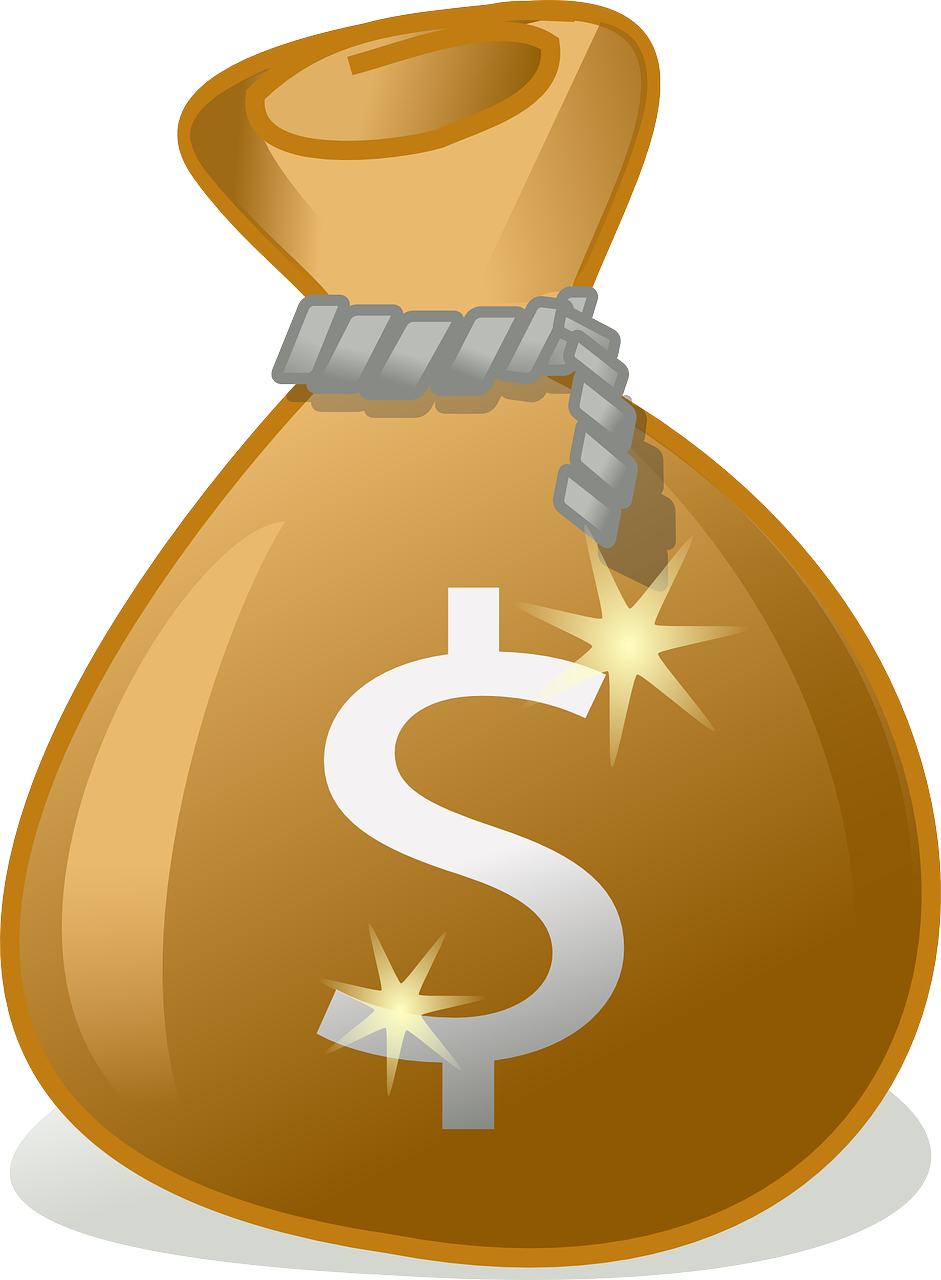 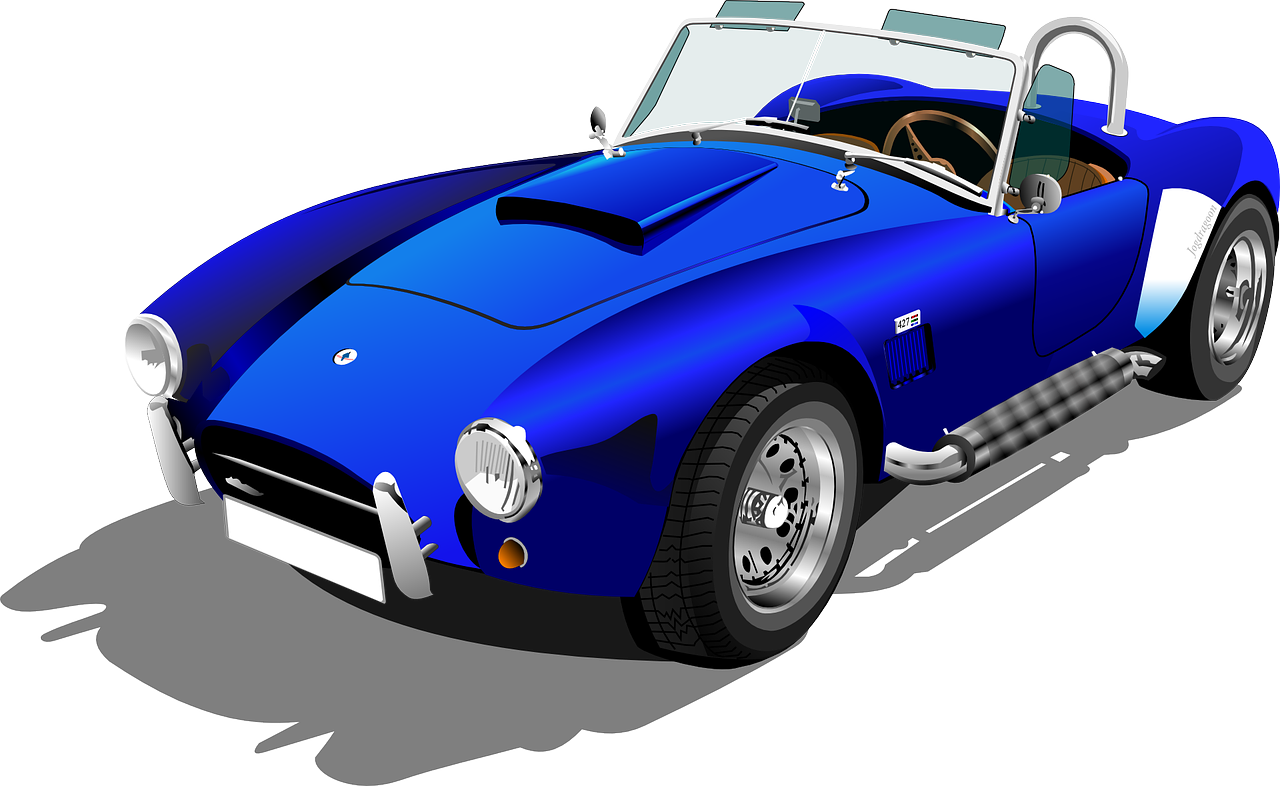 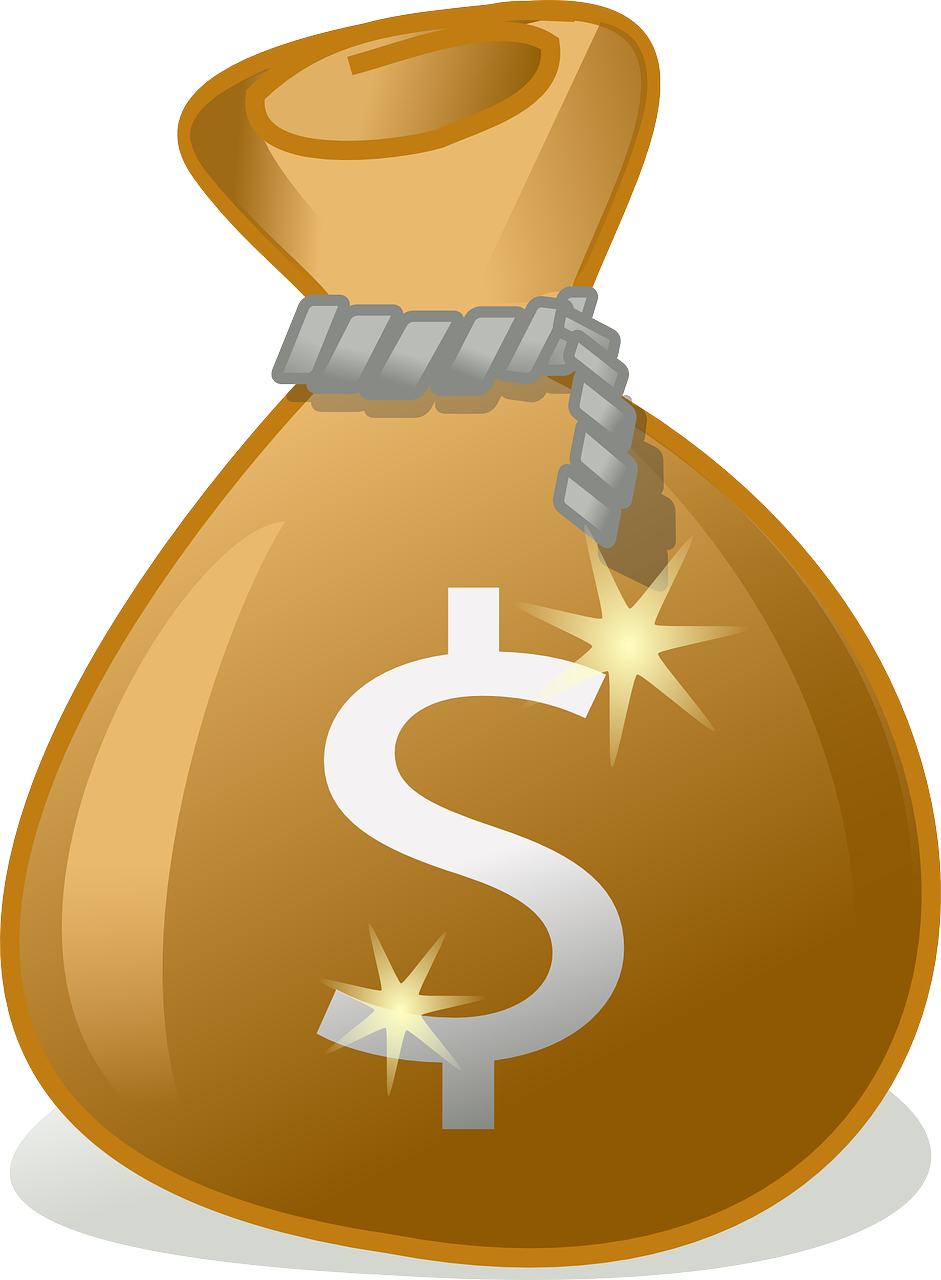 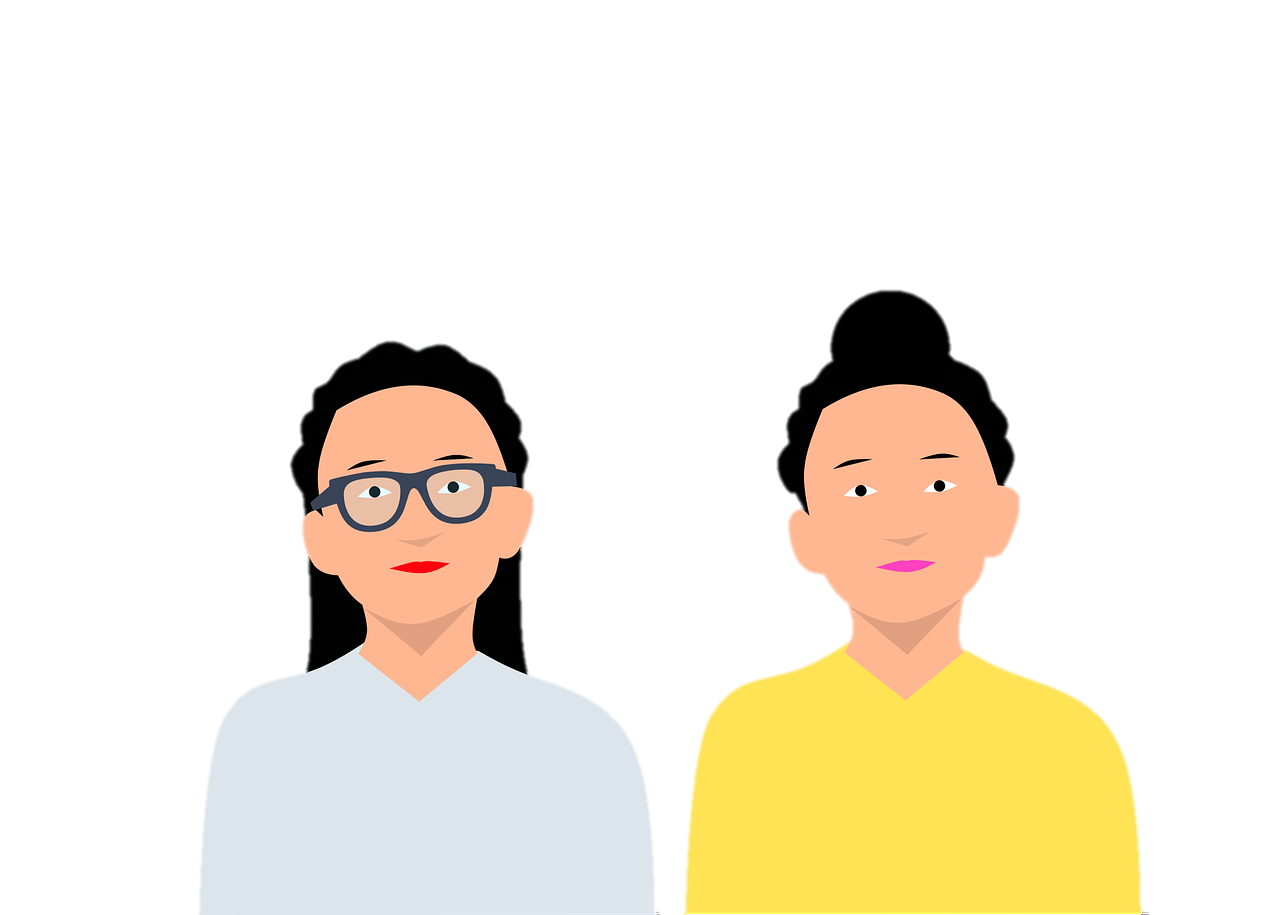 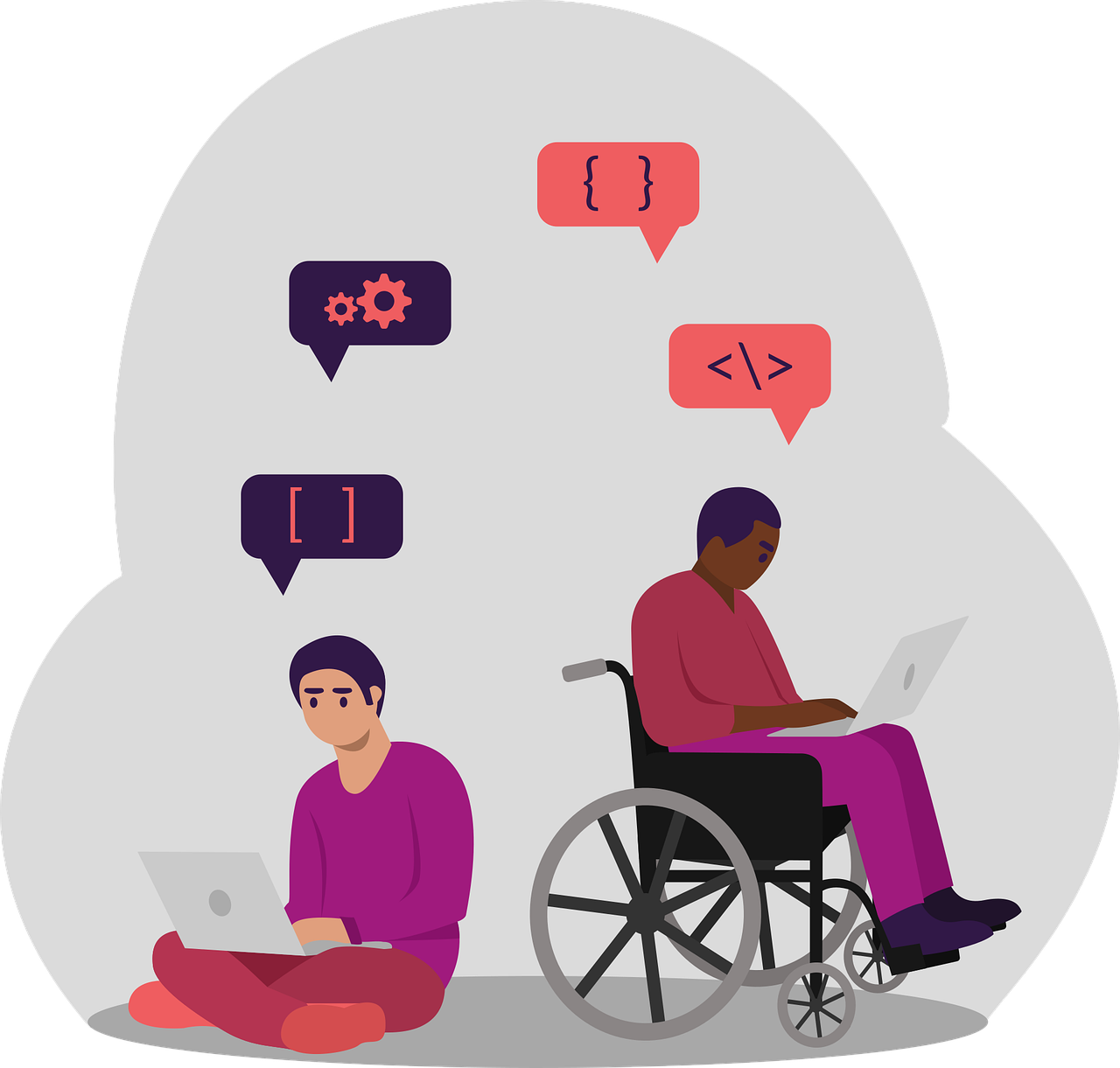 CumprimentoArt. 259 a 262
Solidariedade: próxima aula!